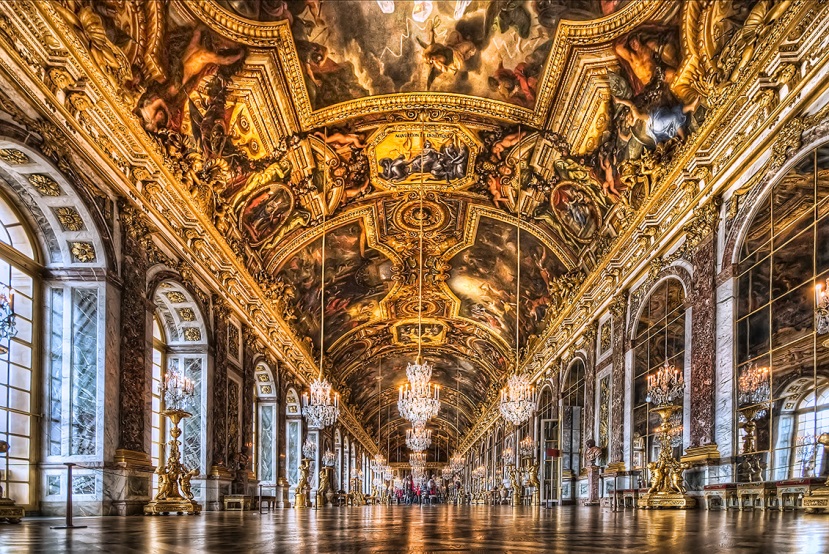 Opera in France, 1670 ff: Louis XIV, Versailles, Lully
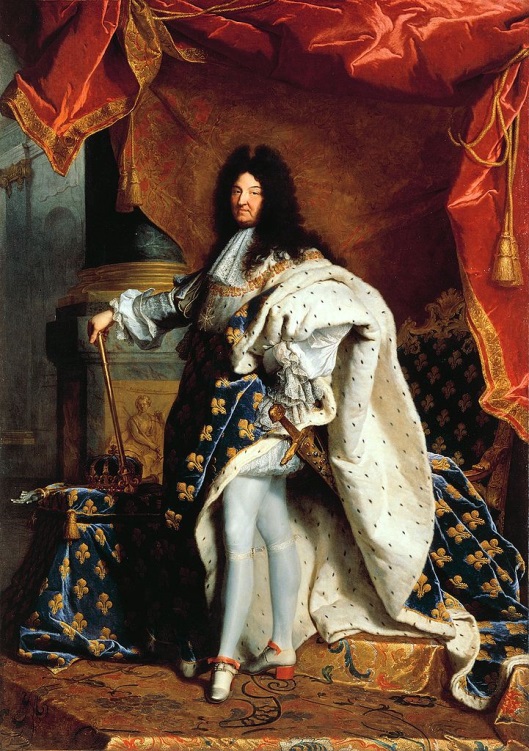 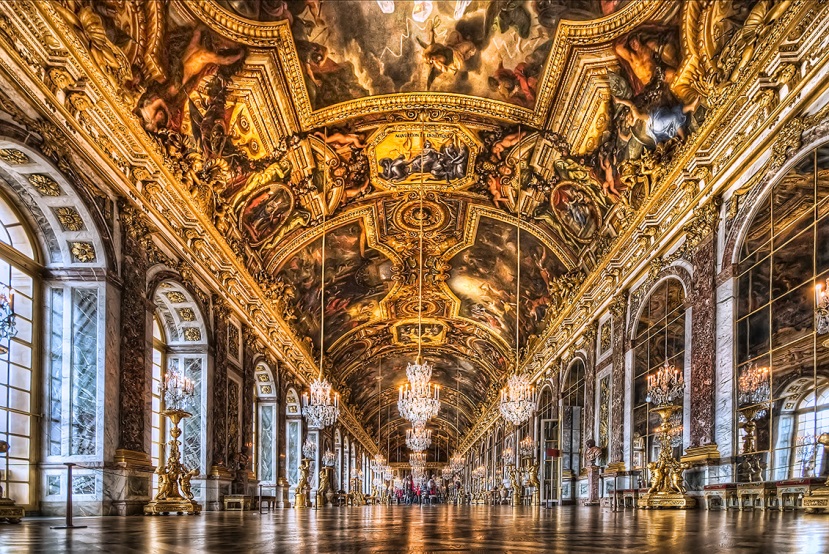 Jean-Baptiste Lully: Overture to Alceste (1674)
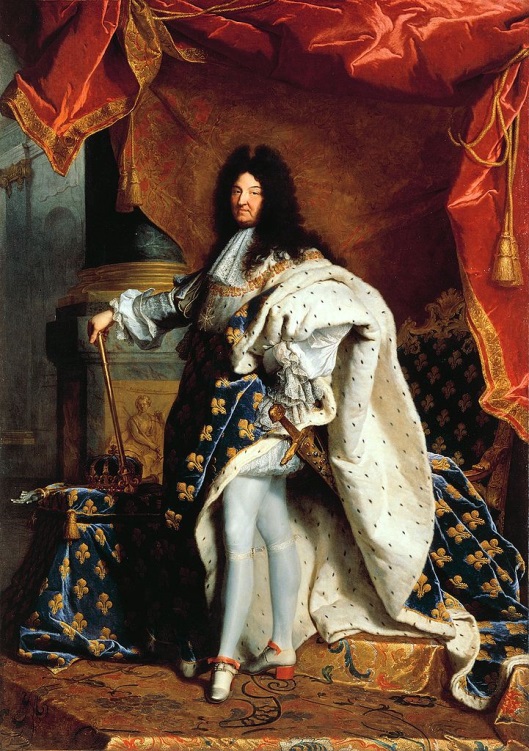 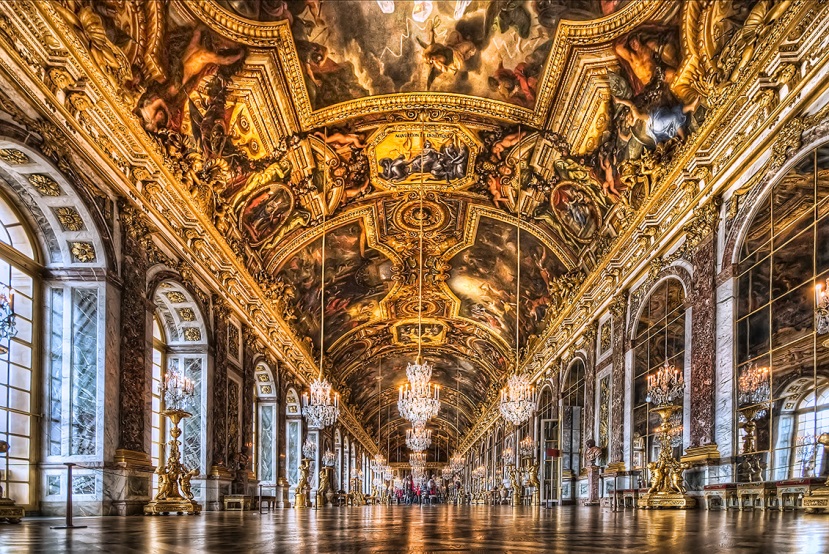 Jean-Baptiste Lully: Overture to Alceste (1674)
French orchestra, 24 strings disposed in 5 parts + woodwind doubling
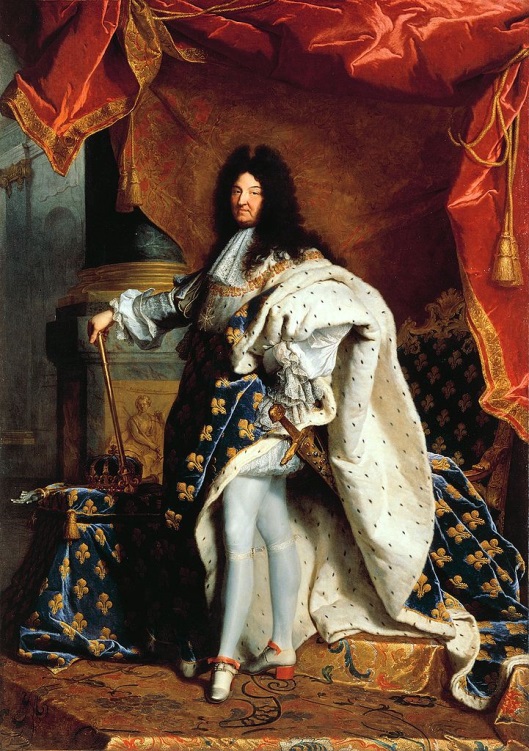 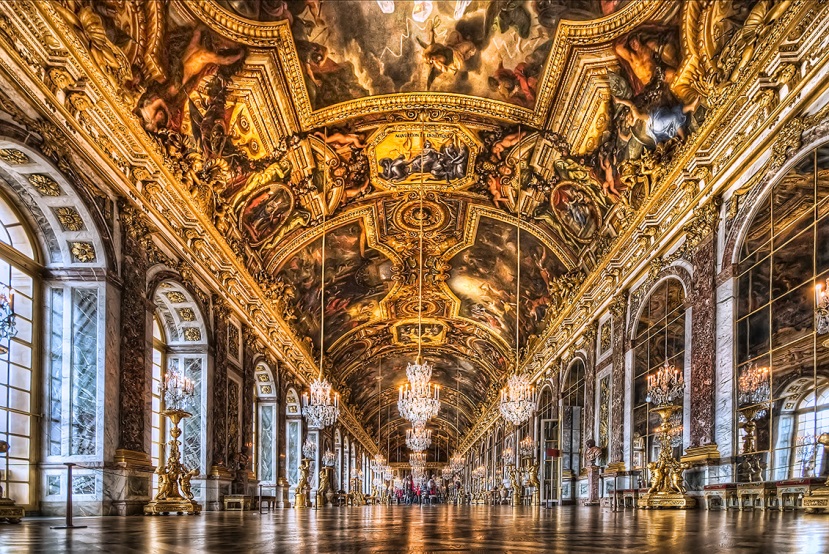 Jean-Baptiste Lully: Overture to Alceste (1674)
French orchestra, 24 strings disposed in 5 parts + woodwind doubling
tone and style: majestic pomp
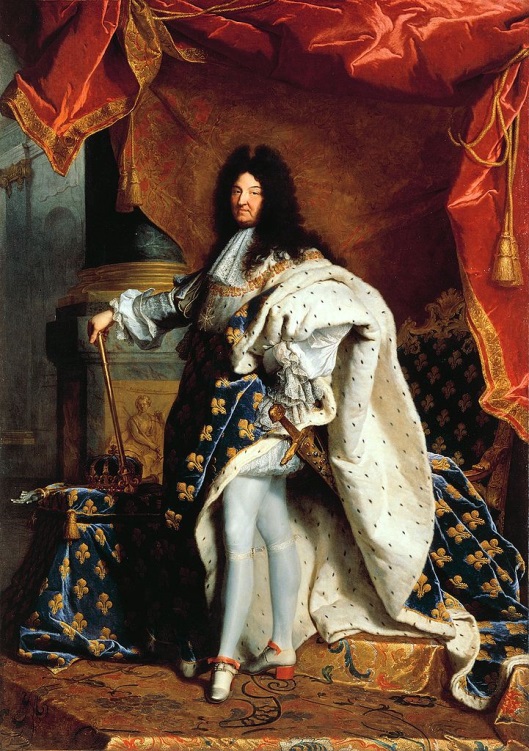 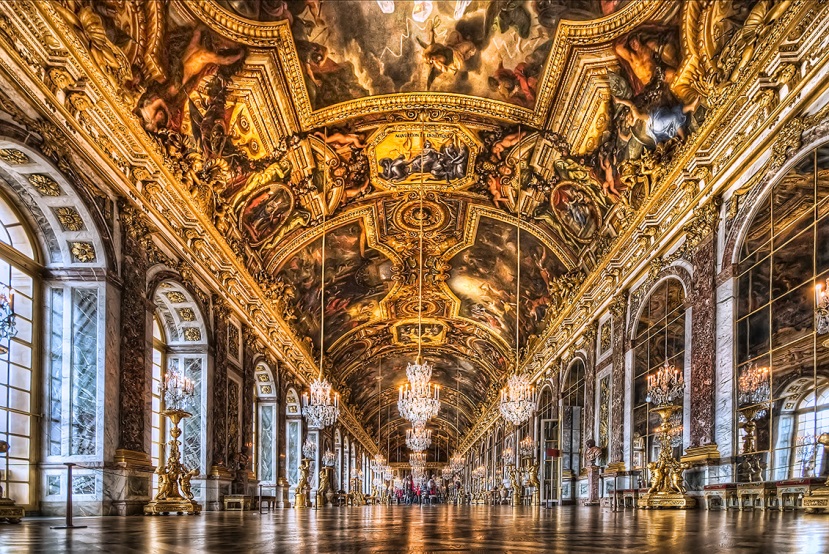 Jean-Baptiste Lully: Overture to Alceste (1674)
French orchestra, 24 strings disposed in 5 parts + woodwind doubling
tone and style: majestic pomp 
emphatic dotted rhythms (“overdotting”), ornaments
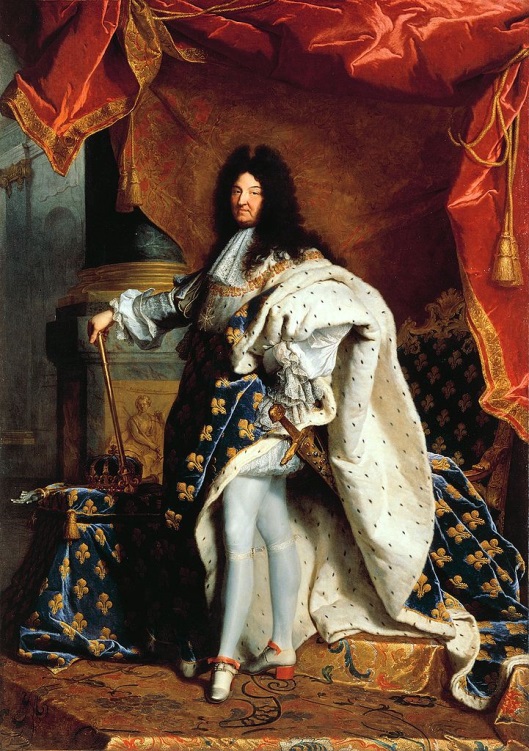 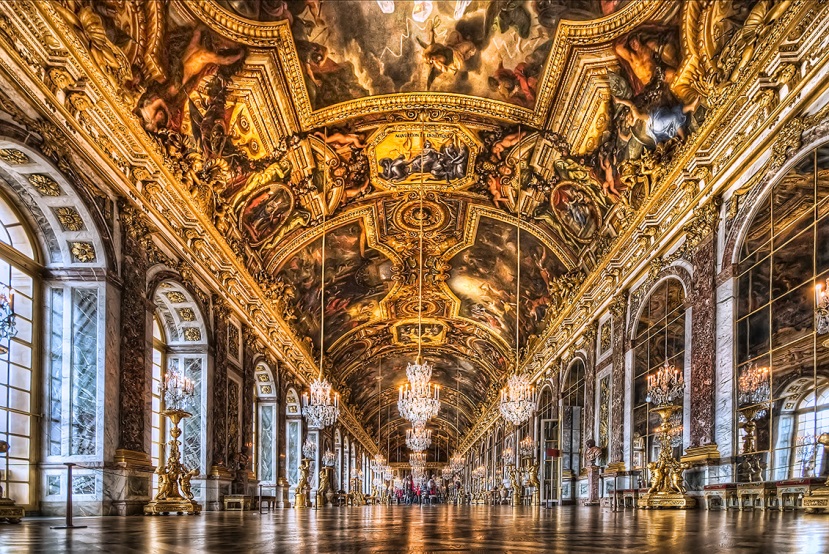 Jean-Baptiste Lully: Overture to Alceste (1674)
French orchestra, 24 strings disposed in 5 parts + woodwind doubling
tone and style: majestic pomp 
emphatic dotted rhythms (“overdotting”), ornaments
CONCEPT—MUSICAL “TOPIC”
= conventionalized musical sign or symbol
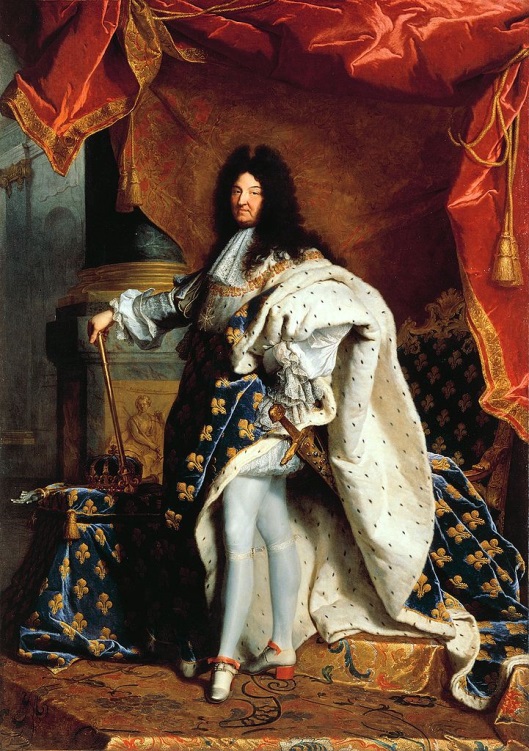 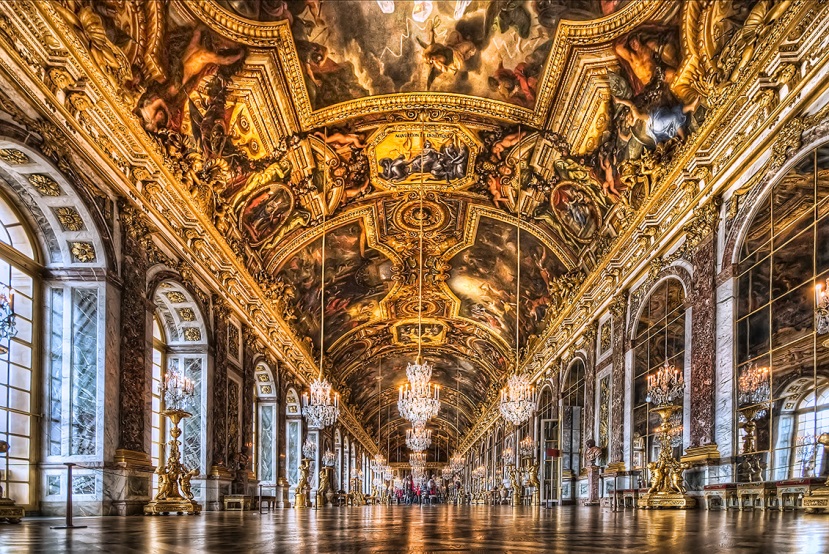 Jean-Baptiste Lully: Overture to Alceste (1674)
French orchestra, 24 strings disposed in 5 parts + woodwind doubling
tone and style: majestic pomp 
emphatic dotted rhythms (“overdotting”), ornaments
French Overture: standard format or structural layout
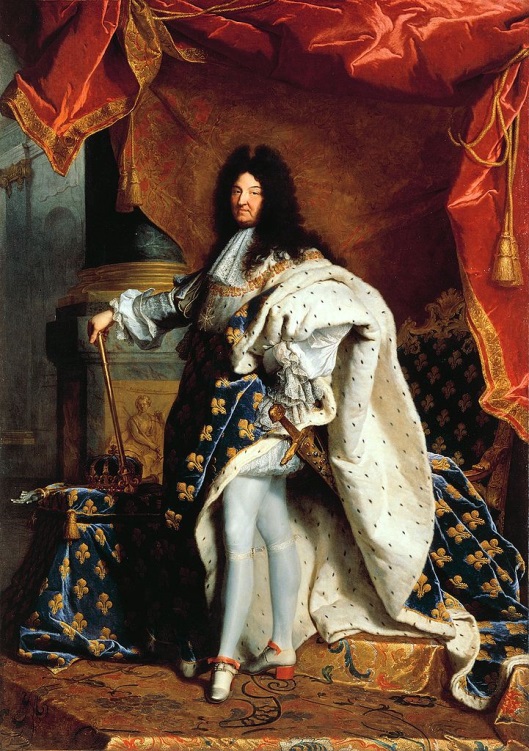 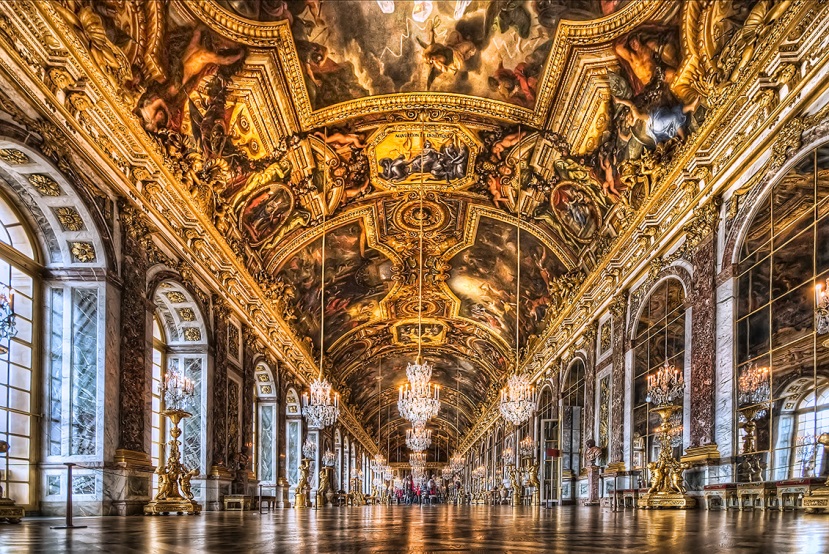 Jean-Baptiste Lully: Overture to Alceste (1674)
French Overture format
.
.
.
.
.
.
.
.
C (or A’)
A
B
dotted-rhythm,           lighter,                          return to 
majesty, pomp            imitative                      original texture
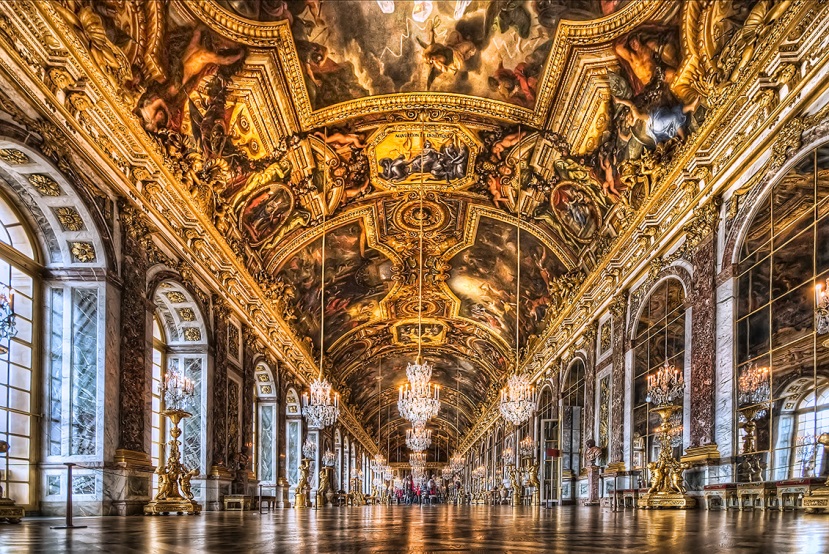 Jean-Baptiste Lully: Overture to Alceste (1674)
French orchestra, 24 strings disposed in 5 parts + woodwind doubling
tone and style: majestic pomp 
emphatic dotted rhythms (“overdotting”), ornaments
French Overture: standard format or structural layout
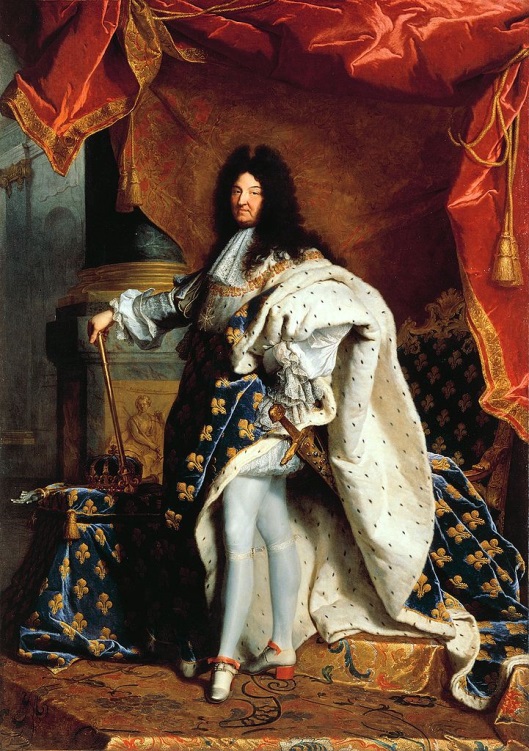 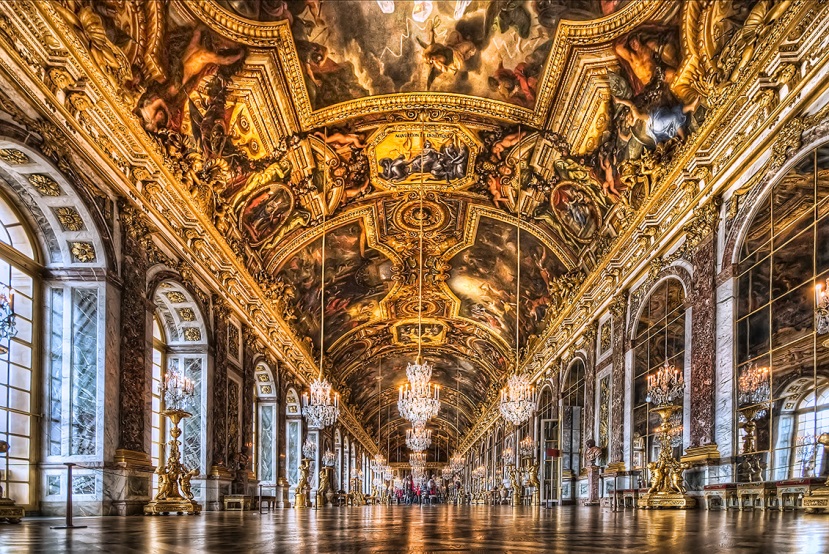 Jean-Baptiste Lully: Overture to Armide (1686)
French orchestra, 24 strings disposed in 5 parts + woodwind doubling
tone and style: majestic pomp 
emphatic dotted rhythms (“overdotting”), ornaments
French Overture: standard format or structural layout
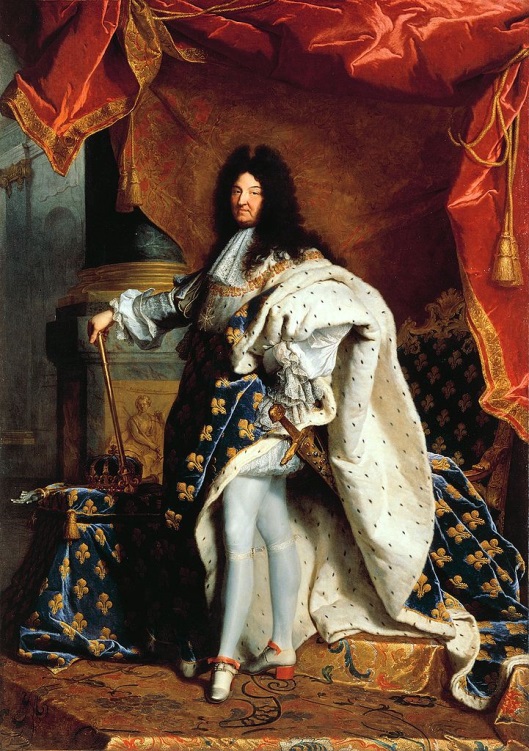 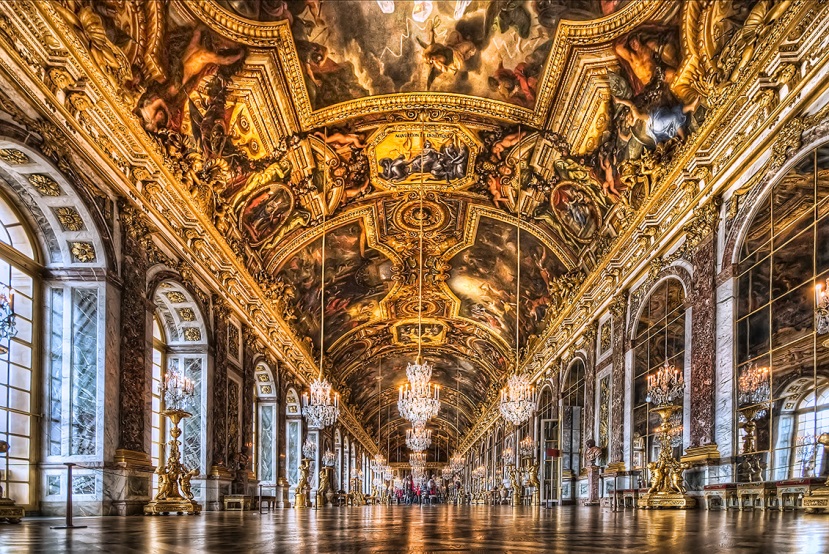 Jean-Baptiste Lully: Overture to Armide (1686)
French orchestra, 24 strings disposed in 5 parts + woodwind doubling
tone and style: majestic pomp 
emphatic dotted rhythms (“overdotting”), ornaments
French Overture: standard format or structural layout
tradition: precede an opera with a formalized “overture”
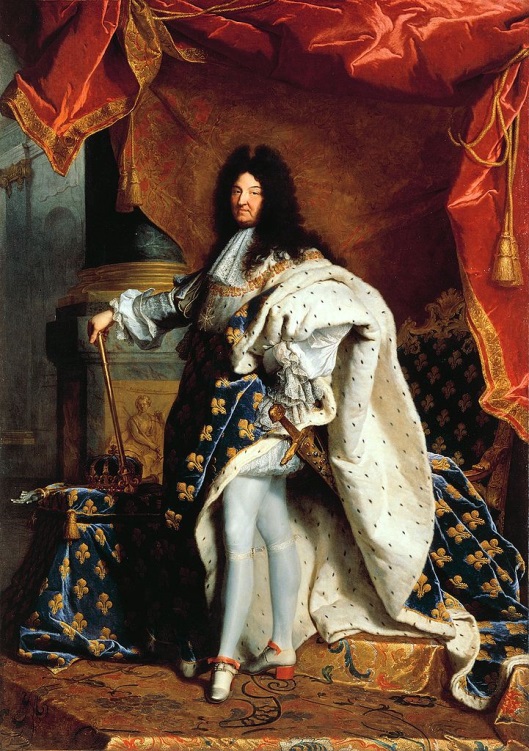 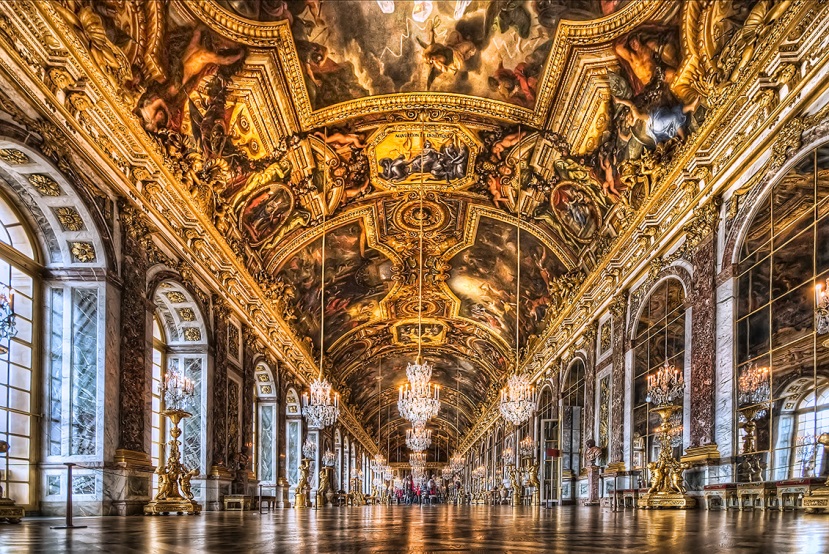 Jean-Baptiste Lully: Overture to Alceste (1674)
French orchestra, 24 strings disposed in 5 parts + woodwind doubling
tone and style: majestic pomp 
emphatic dotted rhythms (“overdotting”), ornaments
French Overture: standard format or structural layout
tradition: precede an opera with a formalized “overture”
Taruskin: “Drama [and music] as court ritual”
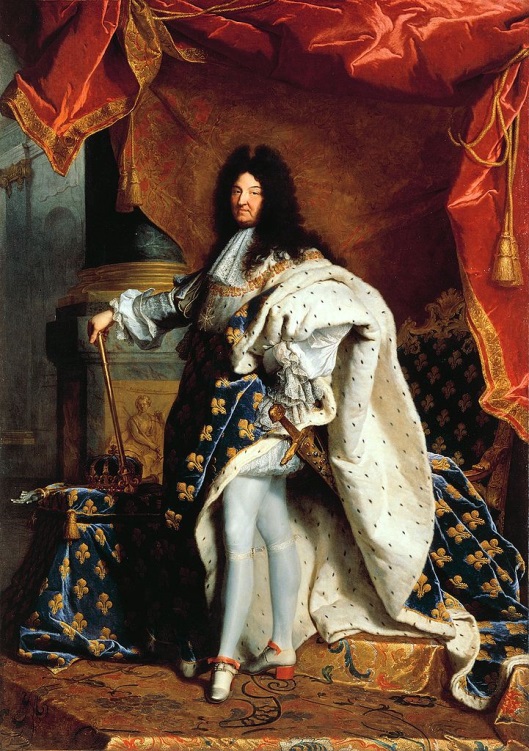 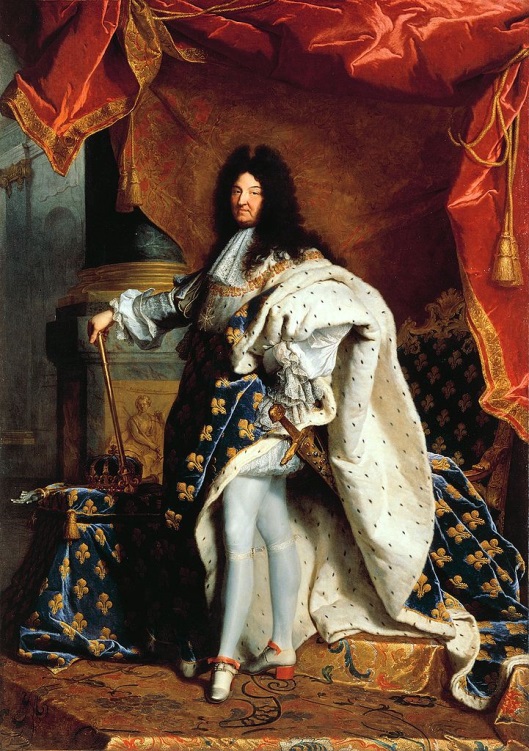 Louis XIV (1638-1715; reigned 1643-1715): “Le roi soleil”
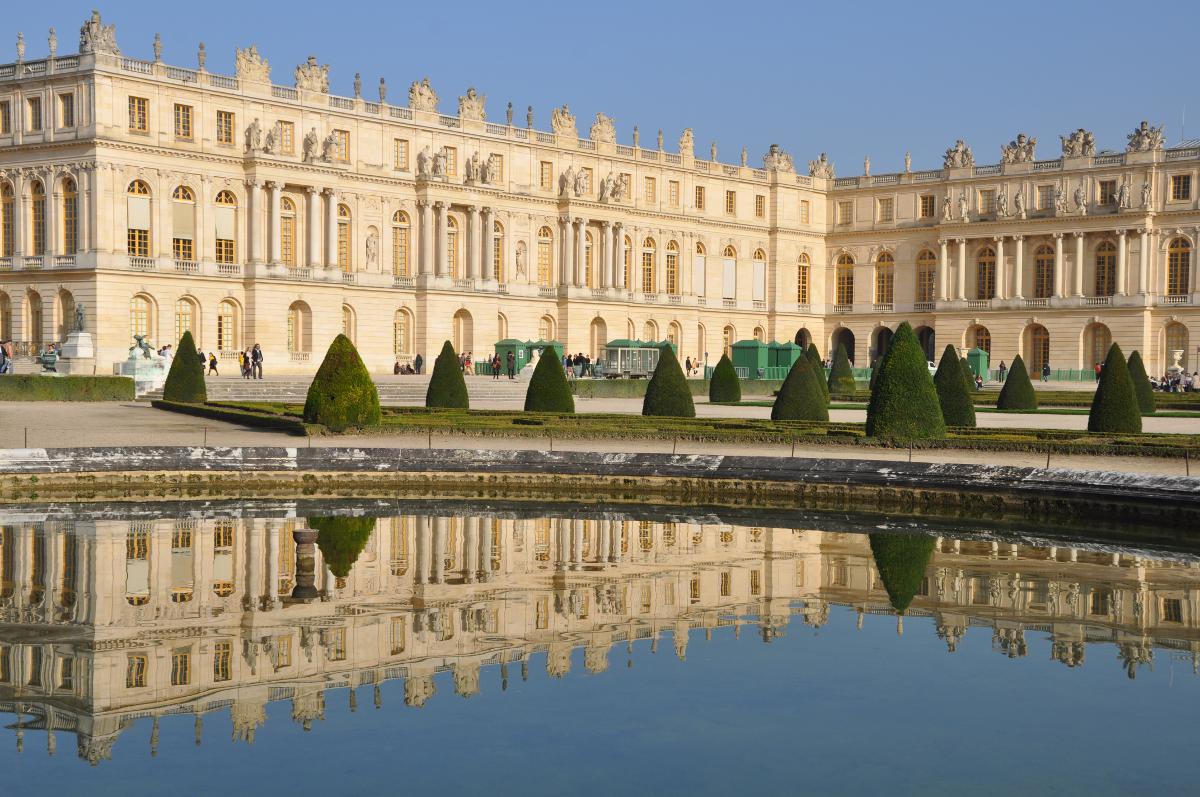 Palace of Versailles (1660s, 1670s, 1680s)
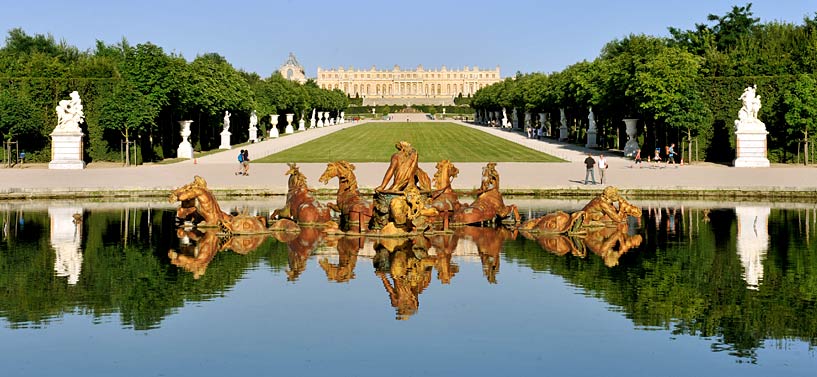 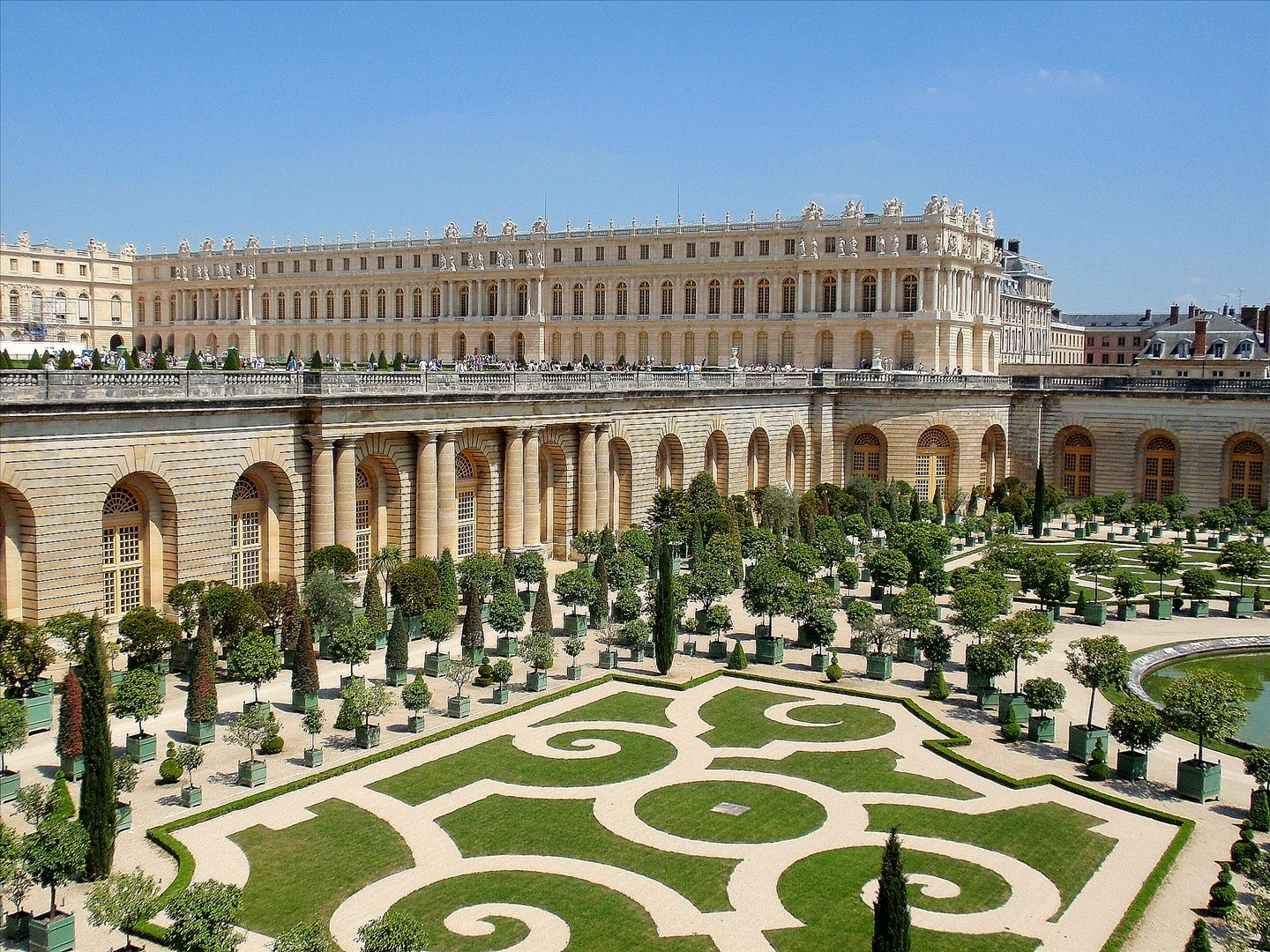 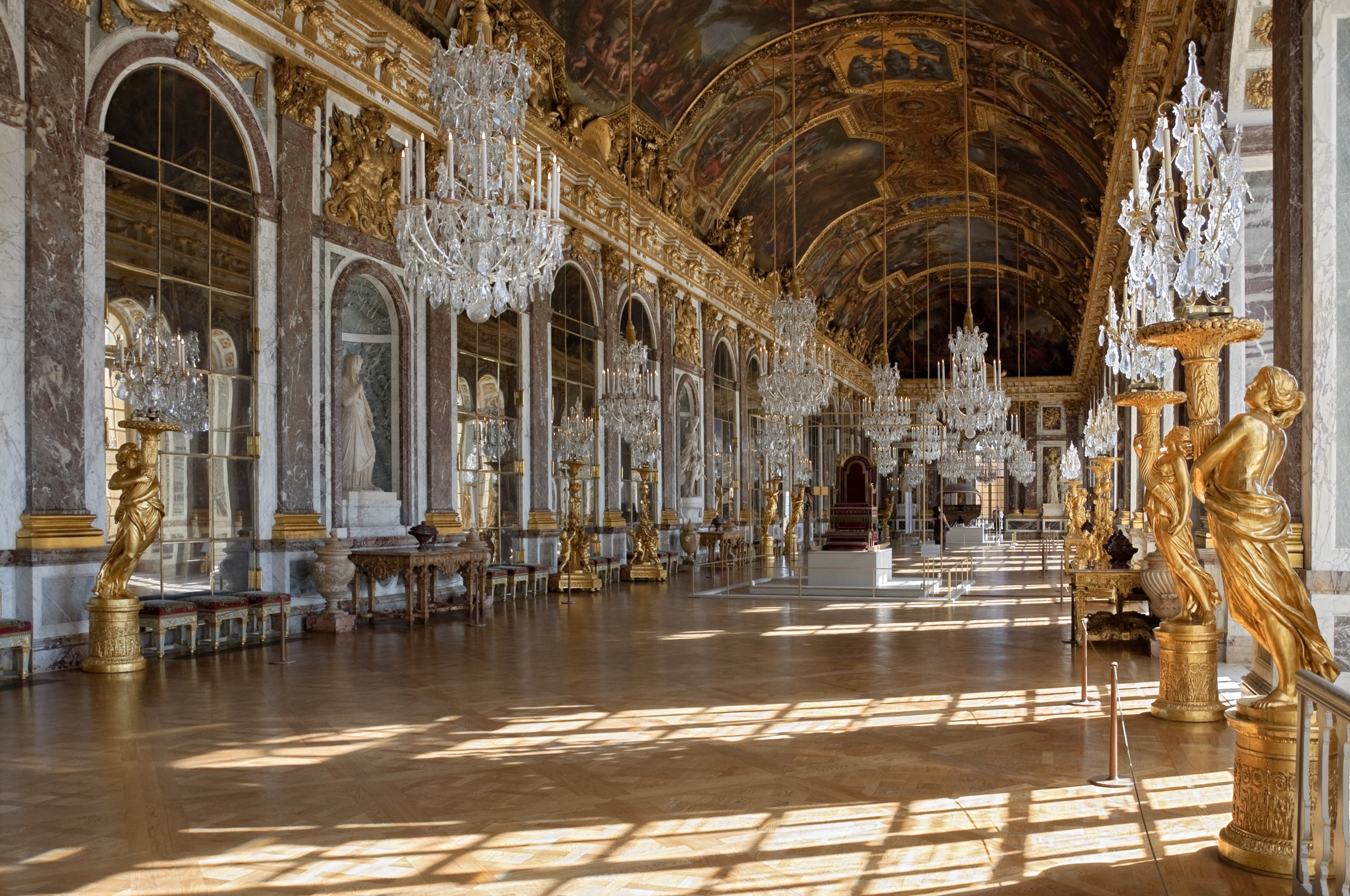 Versailles – Hall of Mirrors
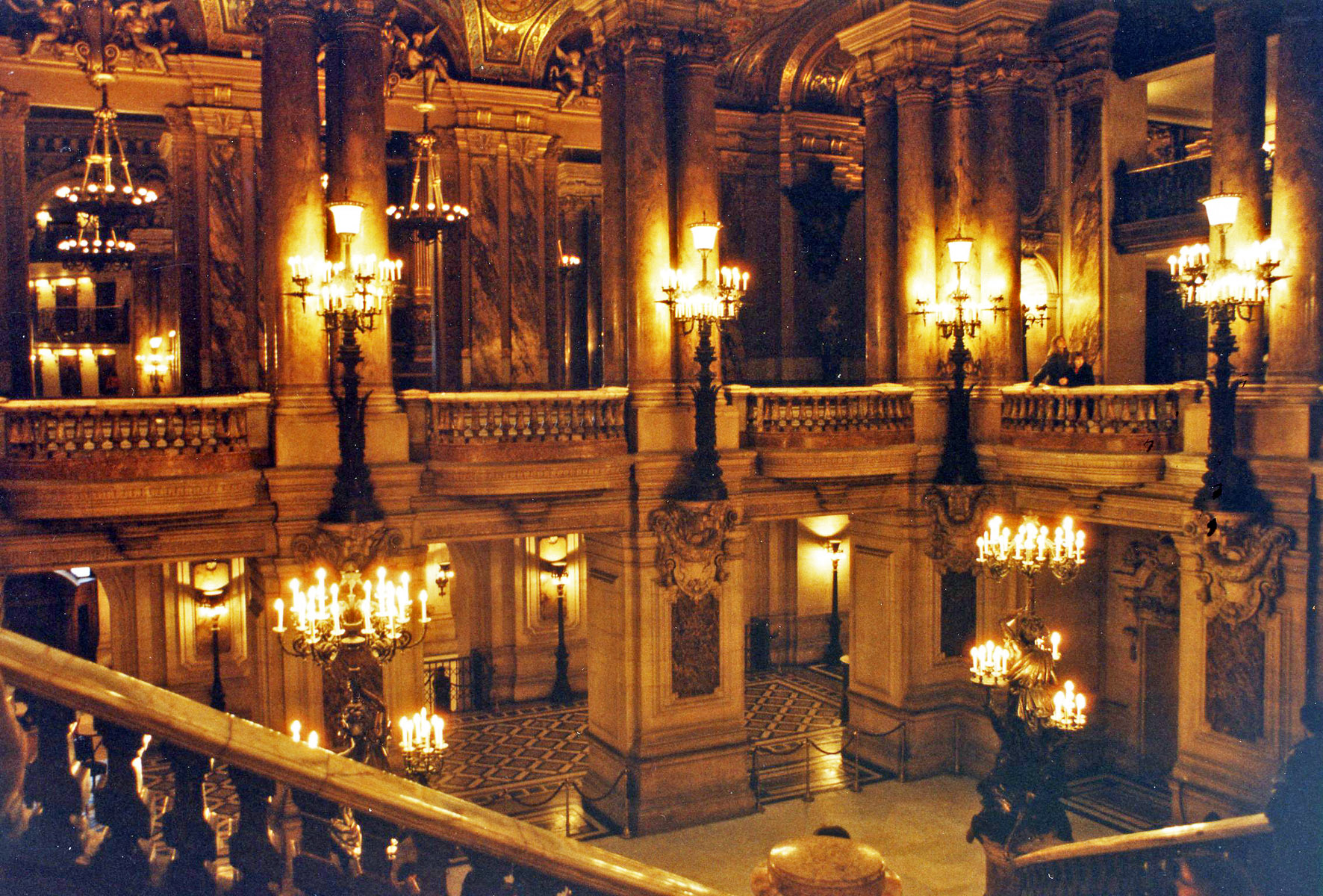 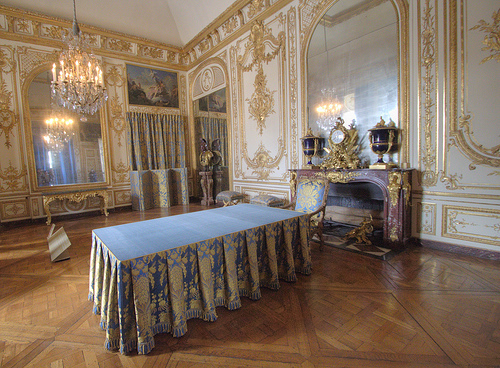 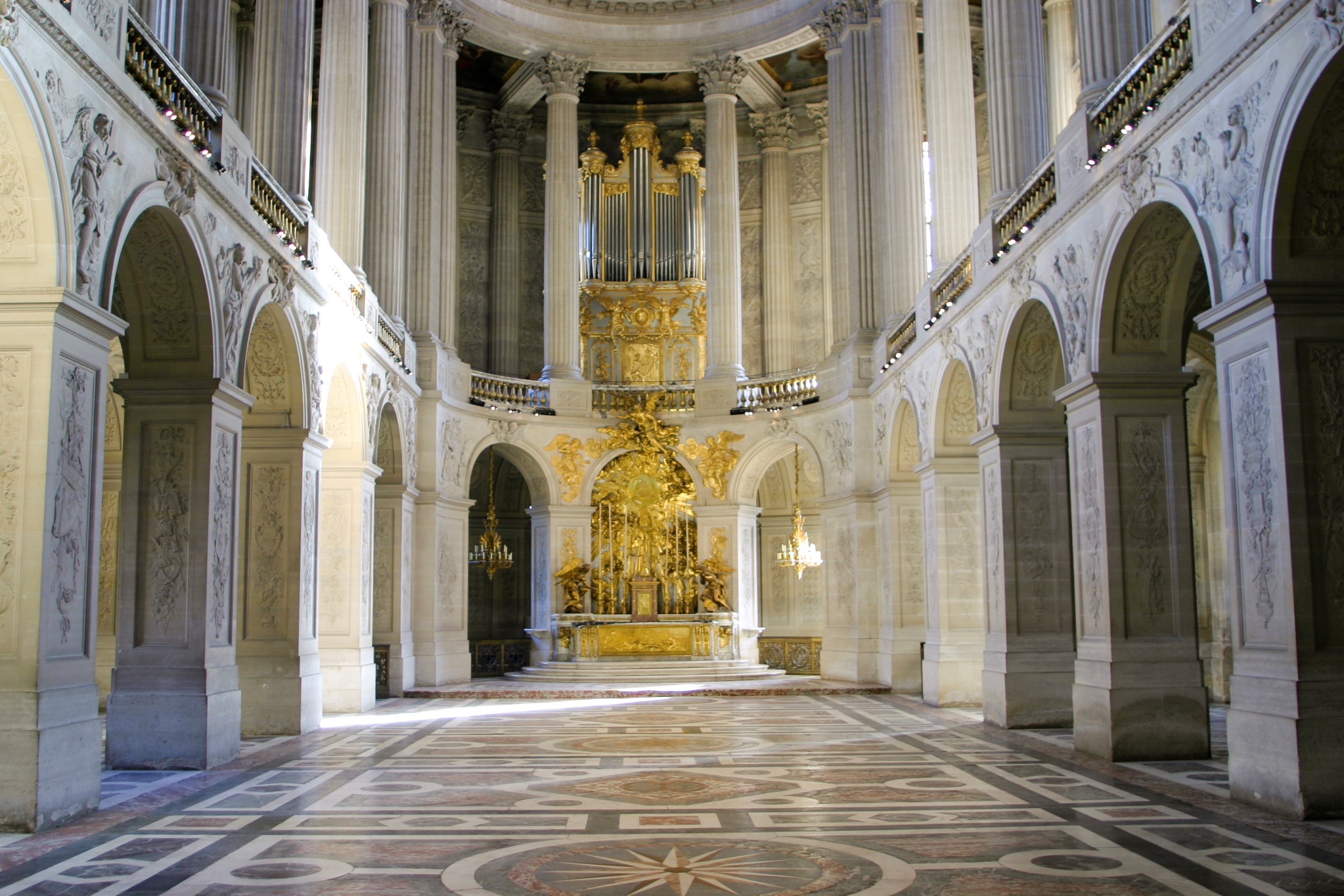 Versailles -- Chapel
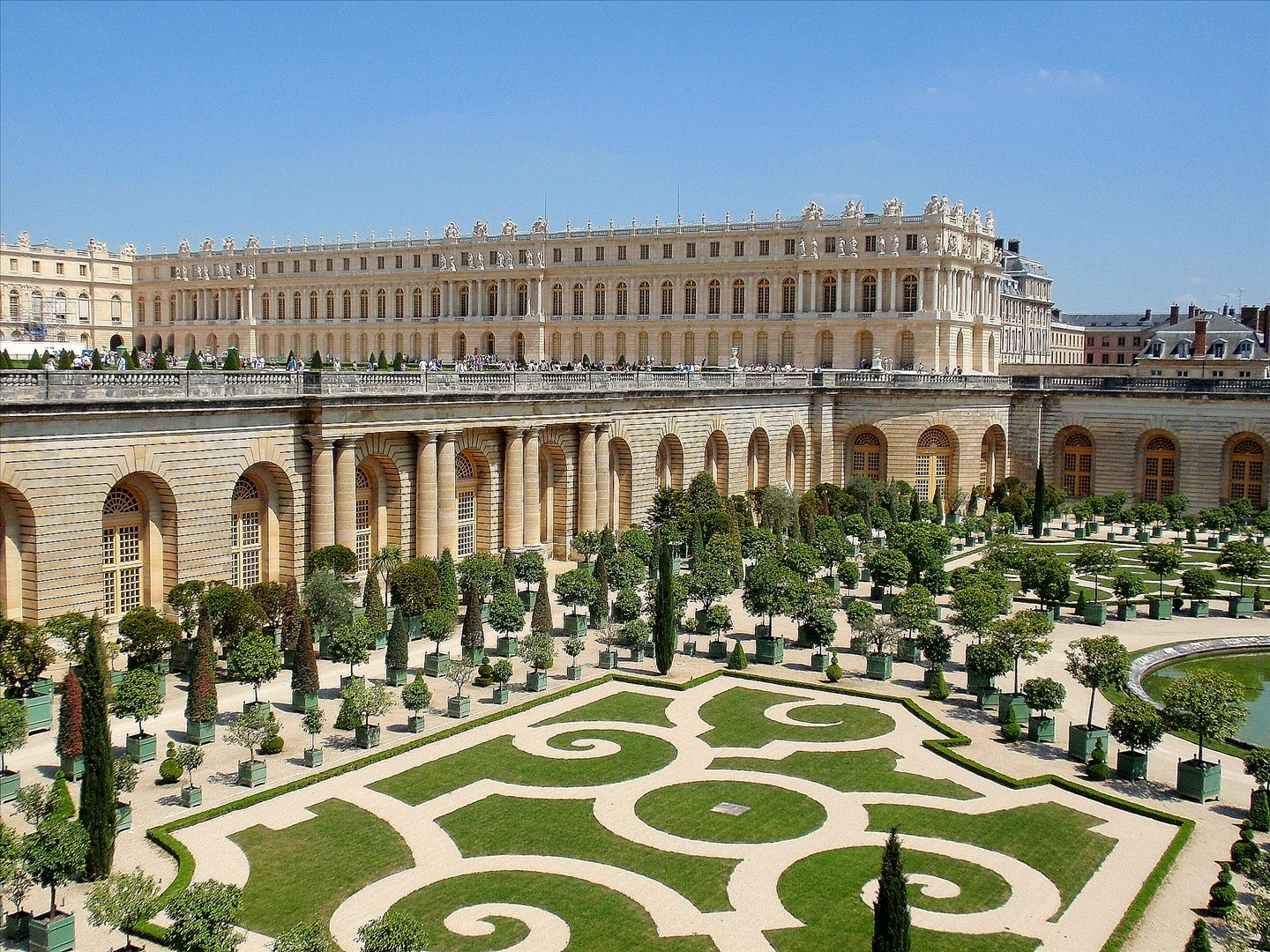 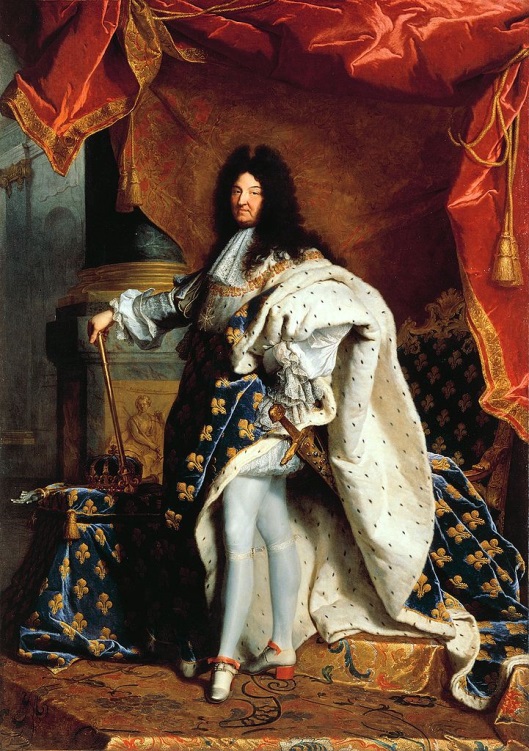 Watchwords of the Court
“Glory”

“Splendor”

“Majesty”

“Taste”
Louis XIV (1638-1715; reigned 1643-1715): “Le roi soleil”
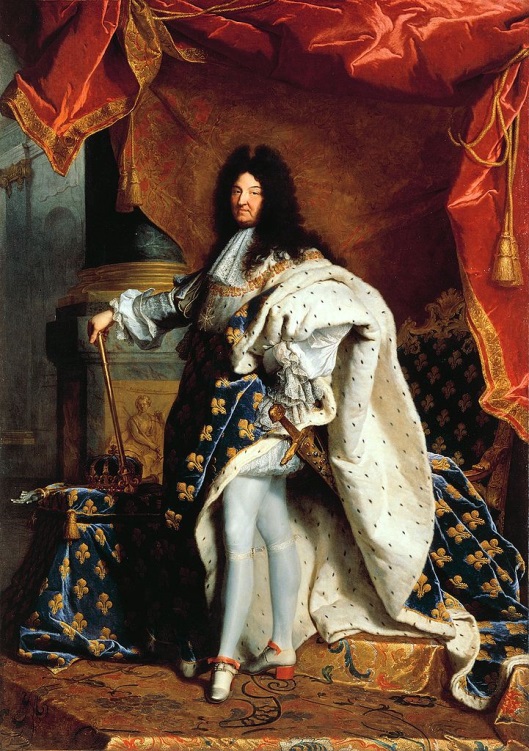 Watchwords of the Court
“Glory”

“Splendor”

“Majesty”

“Taste”
Centralization of Power
Louis XIV (1638-1715; reigned 1643-1715): “Le roi soleil”
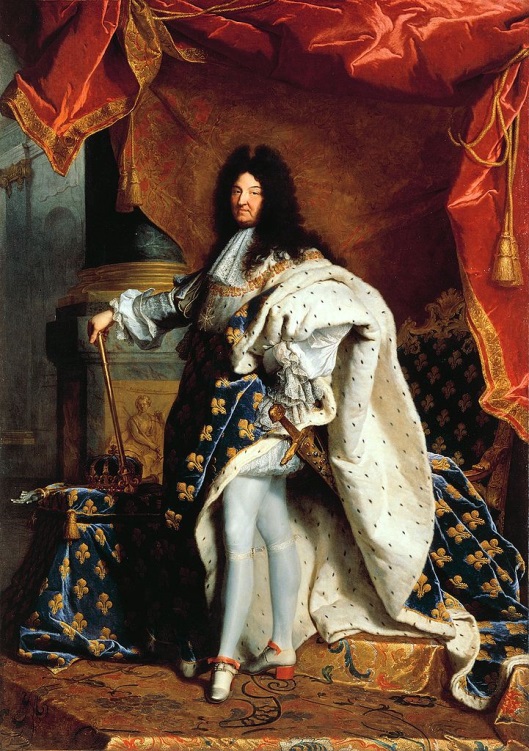 Watchwords of the Court
“Glory”

“Splendor”

“Majesty”

“Taste”
Centralization of Power
Nationalization of the Arts
Louis XIV (1638-1715; reigned 1643-1715): “Le roi soleil”
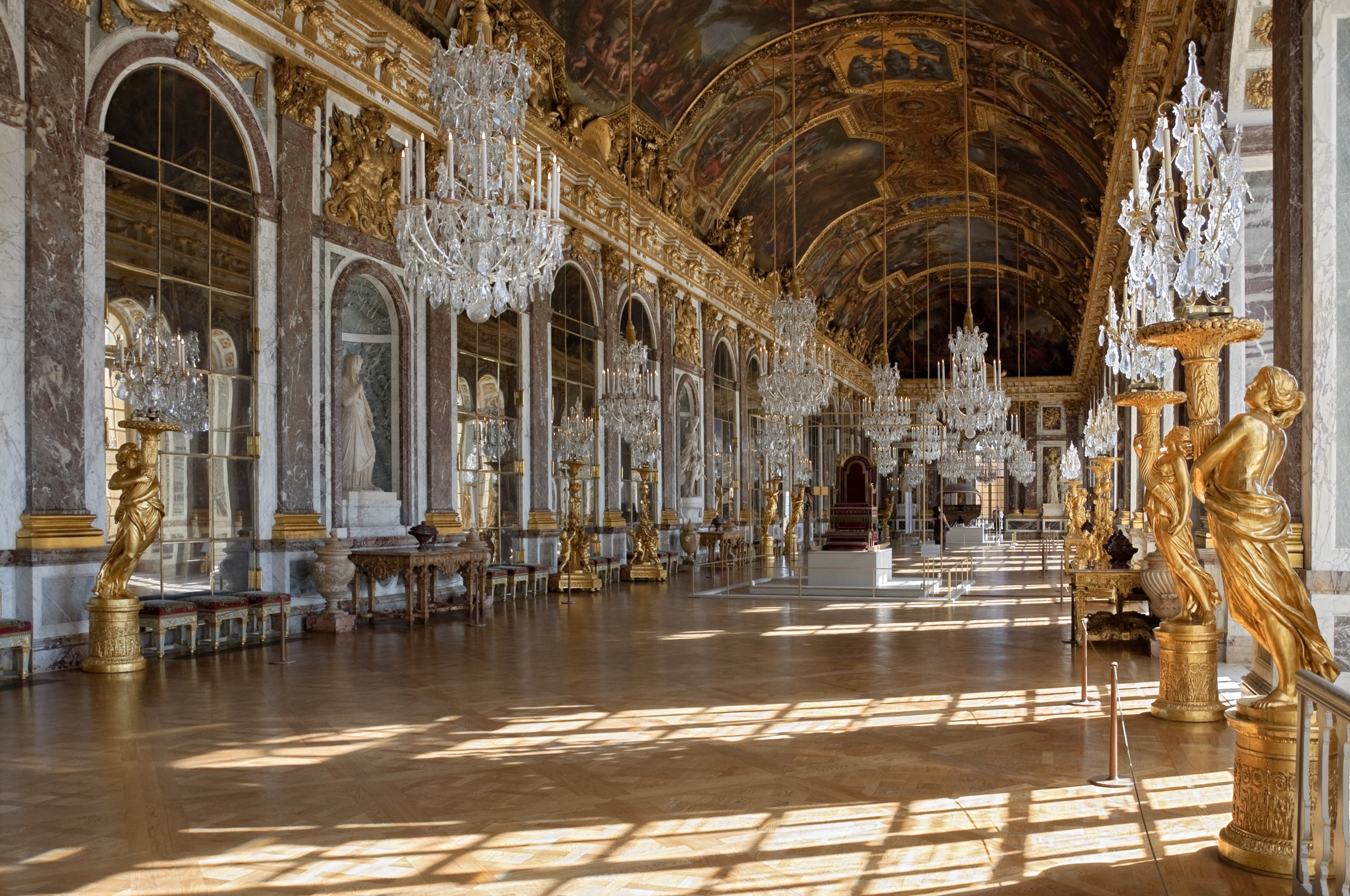 Lully, Chaconne from Phaëton (1683)
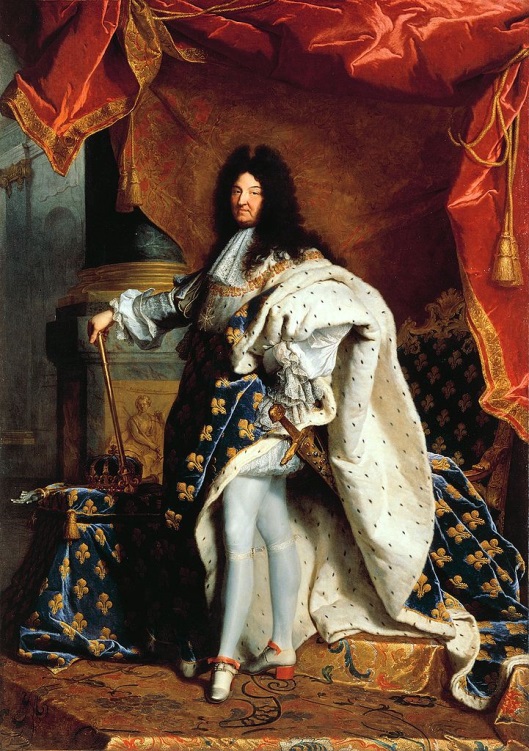 Versailles – Hall of Mirrors
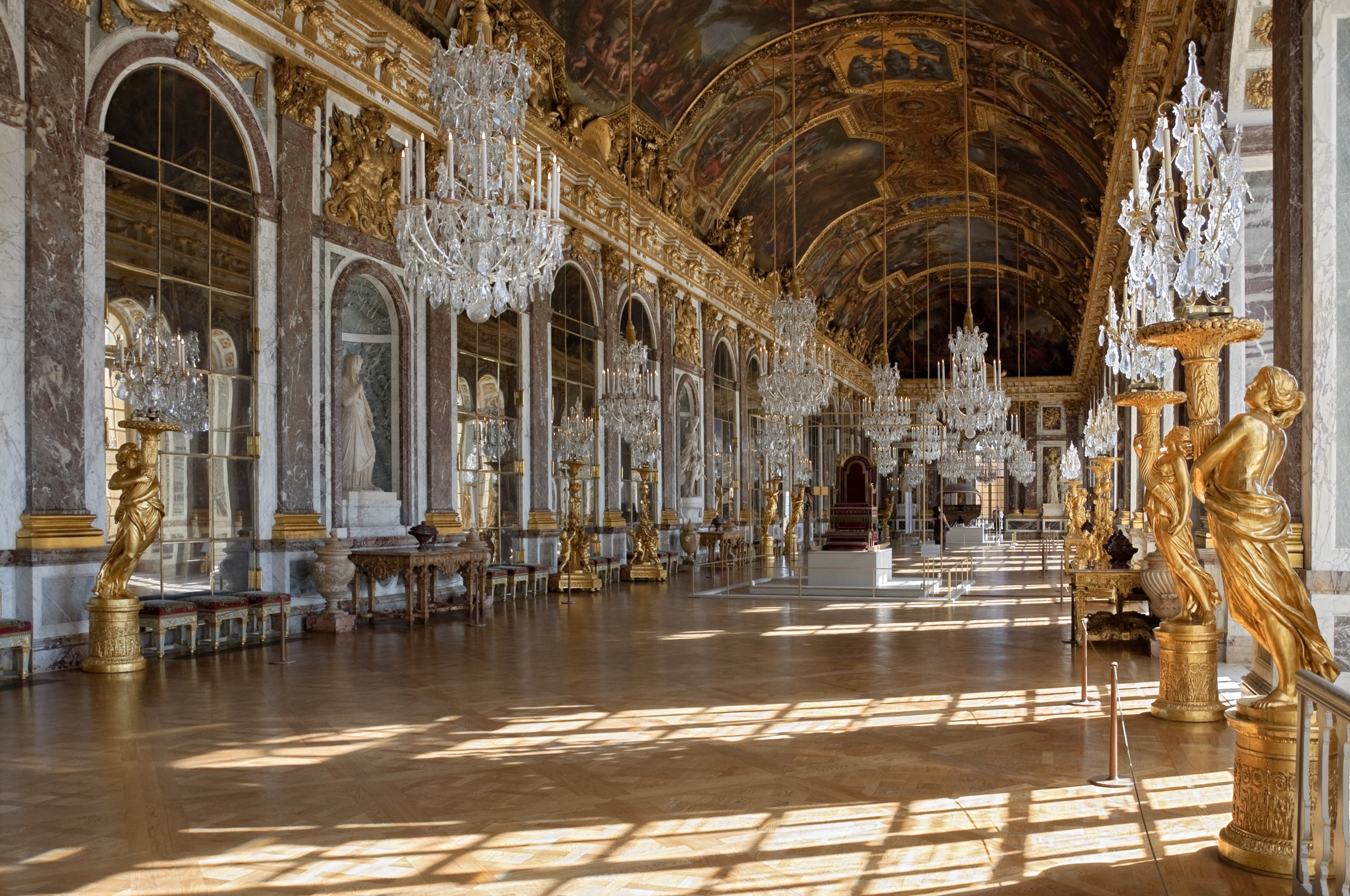 Lully, Chaconne from Phaëton (1683)

Rich, thick, opulent, ceremonial, sensual
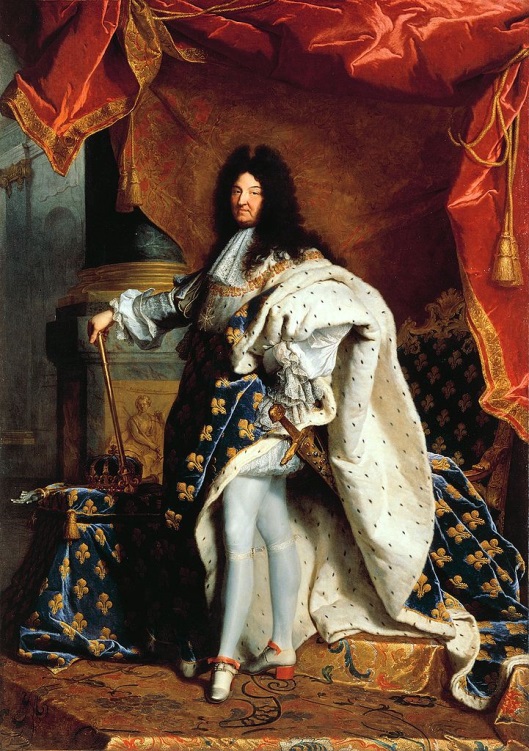 Versailles – Hall of Mirrors
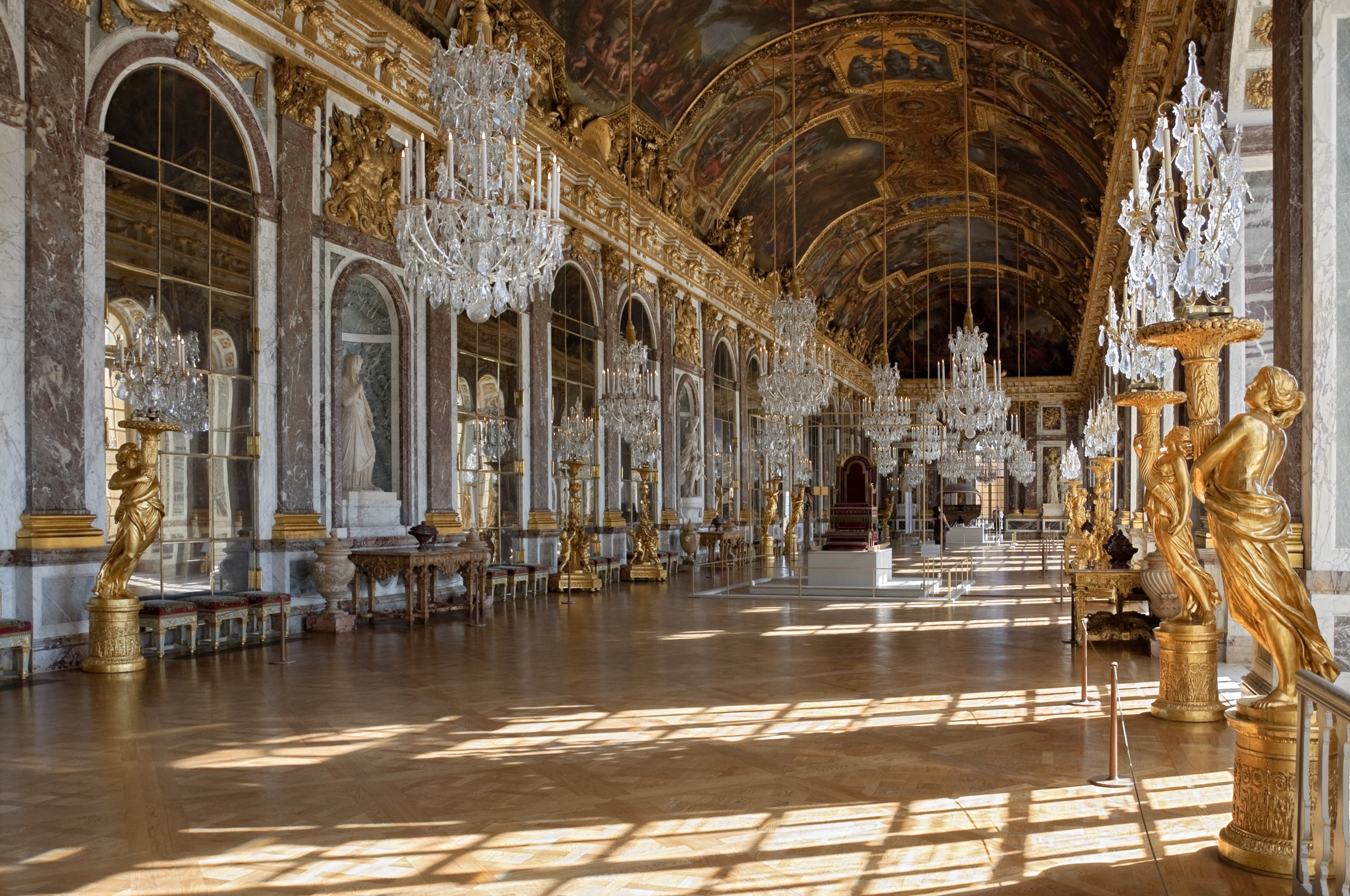 Lully, Chaconne from Phaëton (1683)

Rich, thick, opulent, ceremonial, sensual
Yet purposely artificial, ordered, “rational”
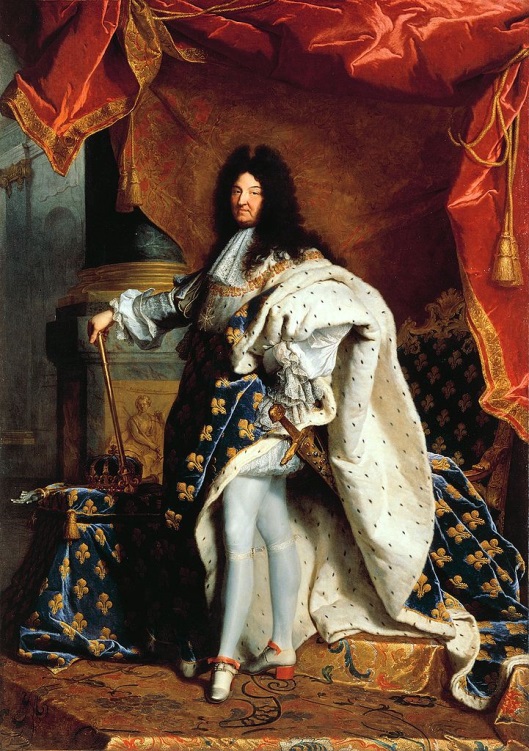 Versailles – Hall of Mirrors
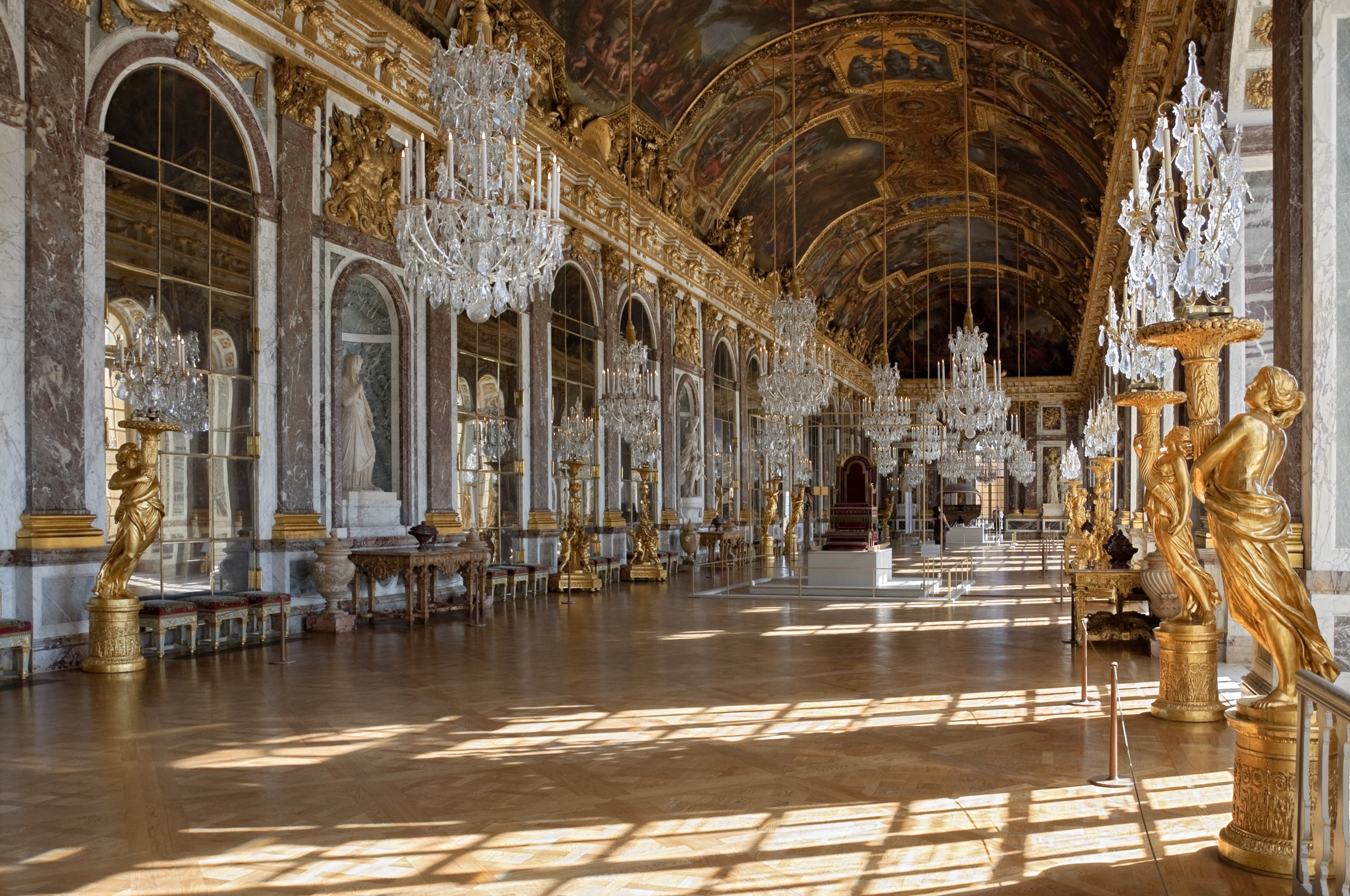 Lully, Chaconne from Phaëton (1683)

Rich, thick, opulent, ceremonial, sensual
Yet purposely artificial, ordered, “rational”
Unites “the splendid and the schematic”
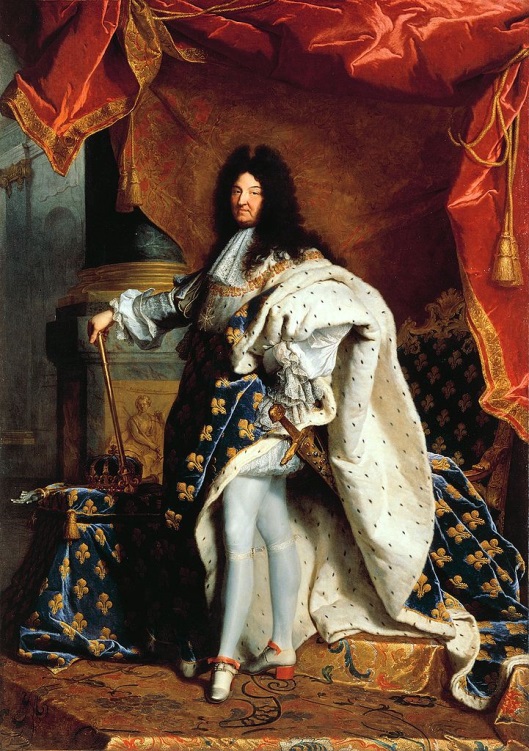 Versailles – Hall of Mirrors
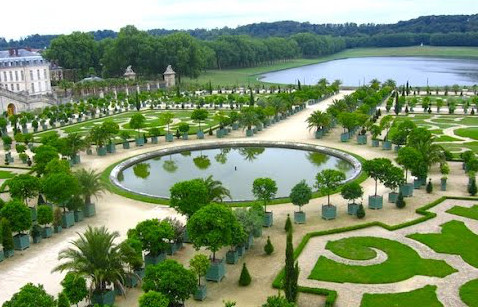 French Baroque artifice: uniting “the splendid and the schematic”
Display objects of power and wealth
Opulent splendor
“Baroque” decorative extravagance
Indulgent sensuousness of material
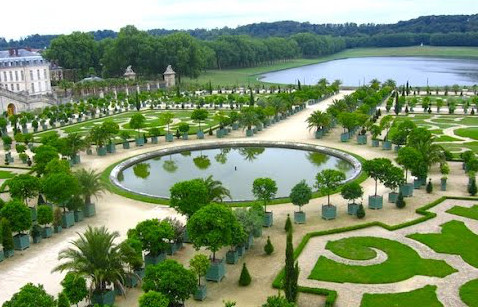 French Baroque artifice: uniting “the splendid and the schematic”
Measured, carefully contained, symmetrical
Regulated by disciplines/rules; “rational” 
Regulation as a sign of grand artifice/cultivation
Elegance, high polish, balance
Display objects of power and wealth
Opulent splendor
“Baroque” decorative extravagance
Indulgent sensuousness of material
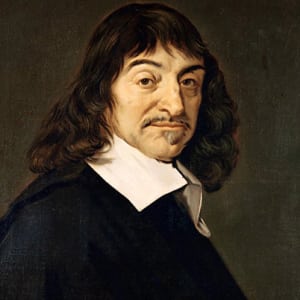 Discourse on Method (1637)
“je pense, donc je suis”

[“Cogito, ergo sum”]
René Descartes (1596-1650)
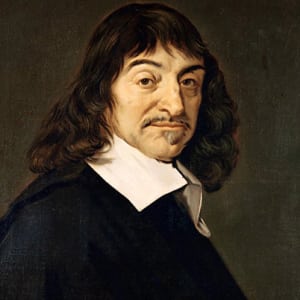 Discourse on Method (1637)
“je pense, donc je suis”

[“Cogito, ergo sum”]
Les passions de l’âme (1649)
René Descartes (1596-1650)
17th-Century French Literature, Drama
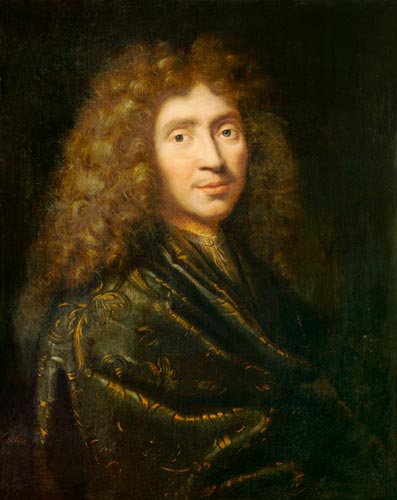 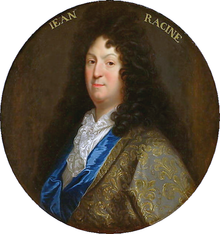 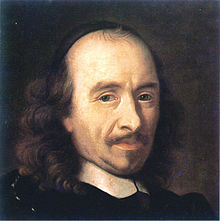 Jean Racine (1639-99)
“Molière” (1622-73)
(Jean-Baptiste Poquelin)
Pierre Corneille (1606-84)
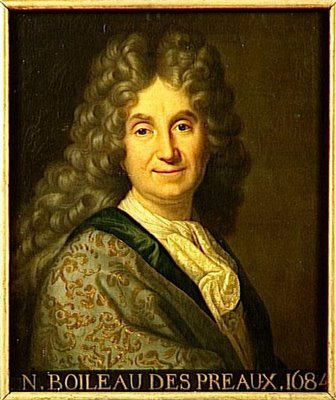 Boileau, L’art poétique (1674)
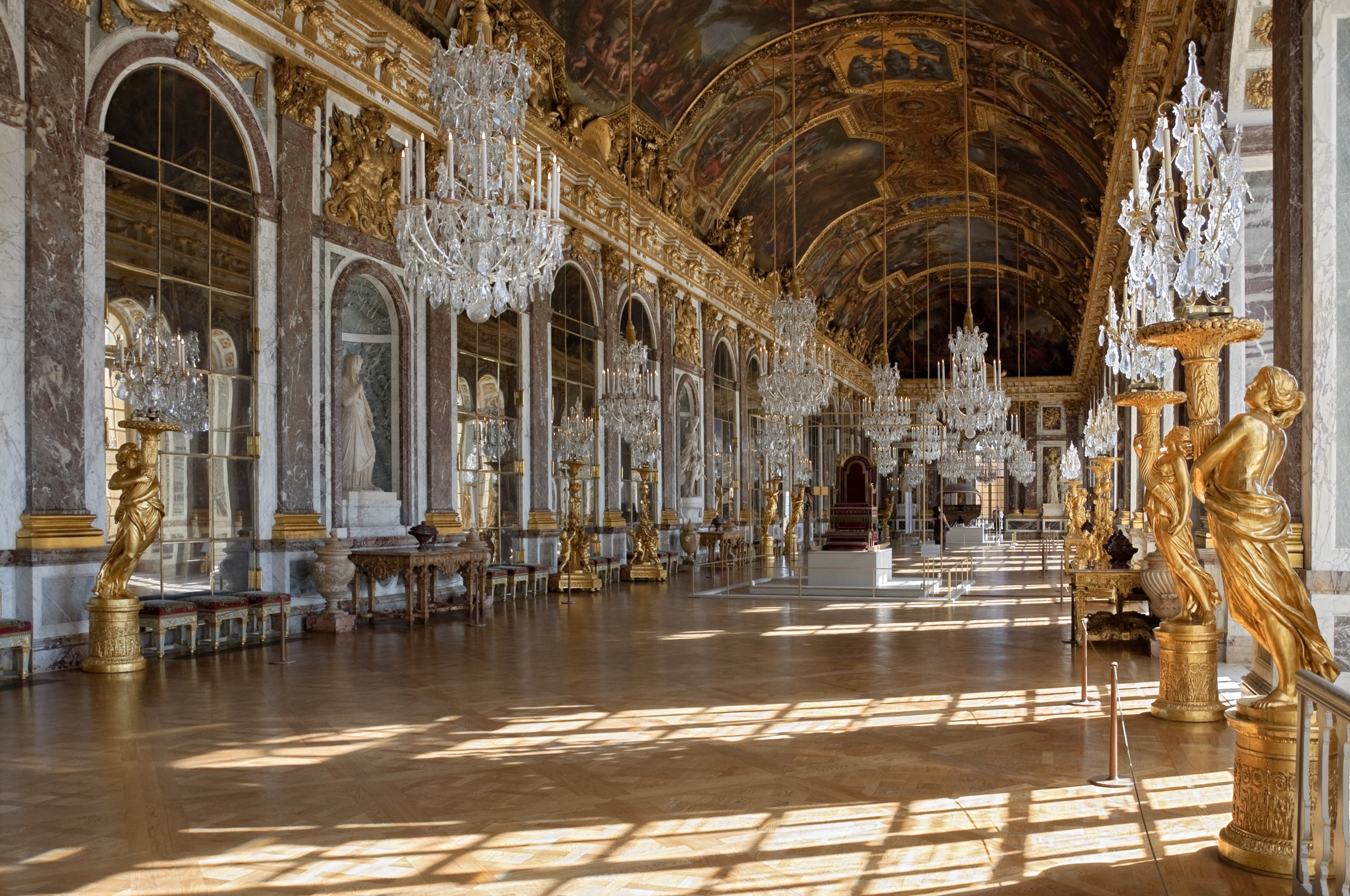 Rich, thick, opulent, ceremonial, sensual
Yet purposely artificial, ordered, “rational”
Unites “the splendid and the schematic”
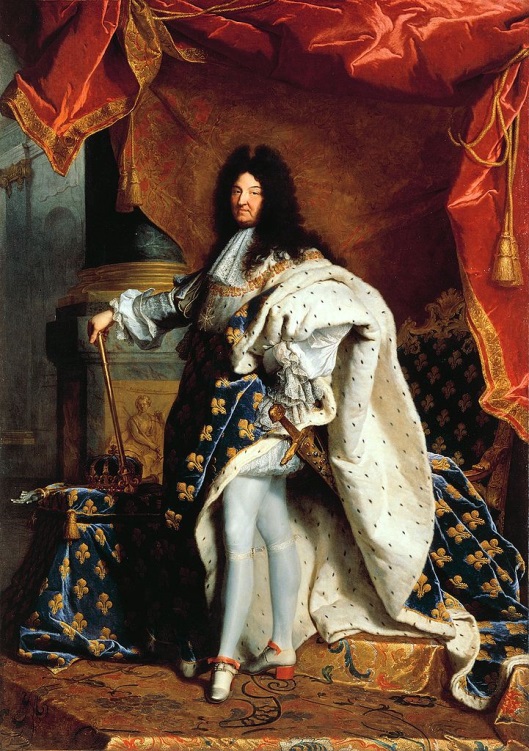 Versailles – Hall of Mirrors
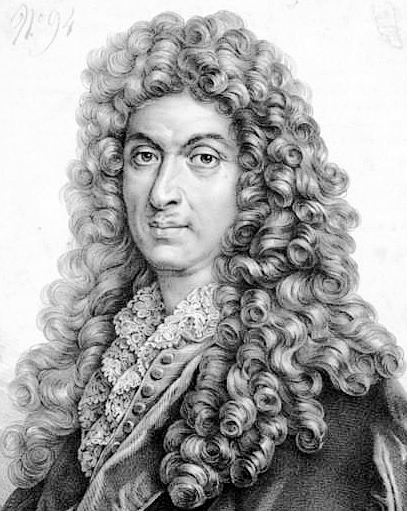 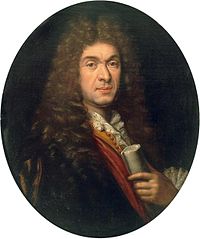 Jean-Baptiste Lully (1632-87)
French Opera (Lully)

Blended styles of recitative and aria 
          (distinctions less sharp than in Italian opera, 1650-1700)
French Opera (Lully)

Blended styles of recitative and aria 
          (distinctions less sharp than in Italian opera, 1650-1700)


French recitative: lyrical, supple, yet dramatic
                     (Classic example: “Enfin, il est en ma puissance” from Armide,”
                                                     Study Guides, p. 35c)
French Opera (Lully)

Blended styles of recitative and aria 
          (distinctions less sharp than in Italian opera, 1650-1700)


French recitative: lyrical, supple, yet dramatic
                     (Classic example: “Enfin, il est en ma puissance” from Armide,”
                                                     Study Guides, p. 35c)
Main accents of poetry on the downbeats
Flowing, lyrical, often-triadic lines (3rds, 4ths, etc.)
Delivery: decorative vocal ornamentation 
                (stylized French ornaments) 
Fluctuating meters        ,  ¾   , etc.
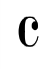 French Opera (Lully)

Blended styles of recitative and aria 
          (distinctions less sharp than in Italian opera, 1650-1700)


French recitative: lyrical, supple, yet dramatic
                     (Classic example: “Enfin, il est en ma puissance” from Armide,”
                                                     Study Guides, p. 35c)
Main accents of poetry on the downbeats
Flowing, lyrical, often-triadic lines (3rds, 4ths, etc.)
Delivery: decorative vocal ornamentation 
                (stylized French ornaments) 
Fluctuating meters        ,  ¾   , etc.
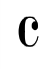 Vocal (and instrumental) performance: highly stylized, decorative, ornamented (the “French manner” of singing and performing)
French Opera (Lully)

Blended styles of recitative and aria 
          (distinctions less sharp than in Italian opera, 1650-1700)


French recitative: lyrical, supple, yet dramatic
                     (Classic example: “Enfin, il est en ma puissance” from Armide,”
                                                     Study Guides, p. 35c)
Main accents of poetry on the downbeats
Flowing, lyrical, often-triadic lines (3rds, 4ths, etc.)
Delivery: decorative vocal ornamentation 
                (stylized French ornaments) 
Fluctuating meters        ,  ¾   , etc.
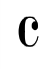 Vocal (and instrumental) performance: highly stylized, decorative, ornamented (the “French manner” of singing and performing)
Much incorporation of stylized court dances and divertissements
Ballet de Cour
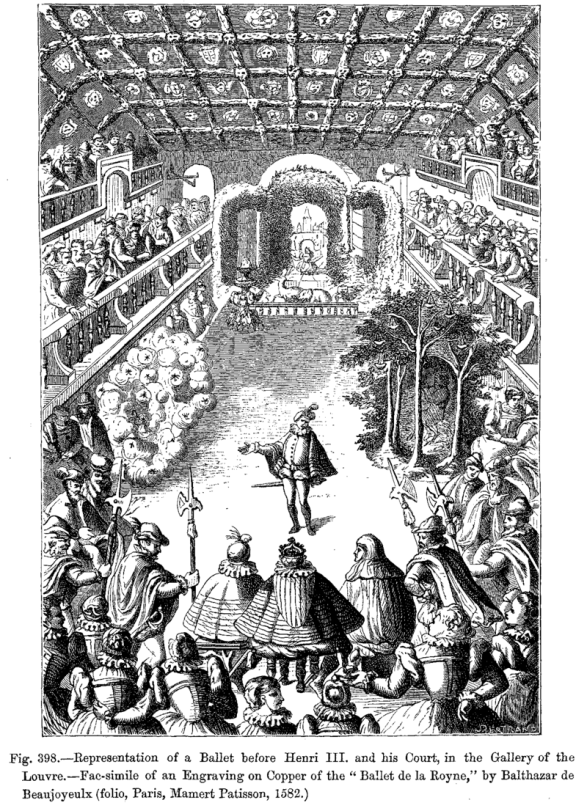 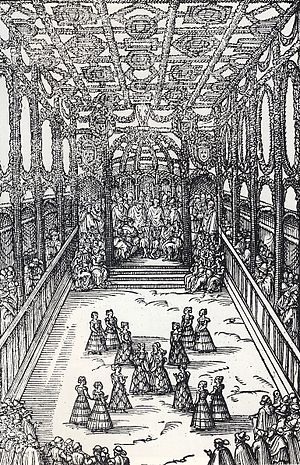 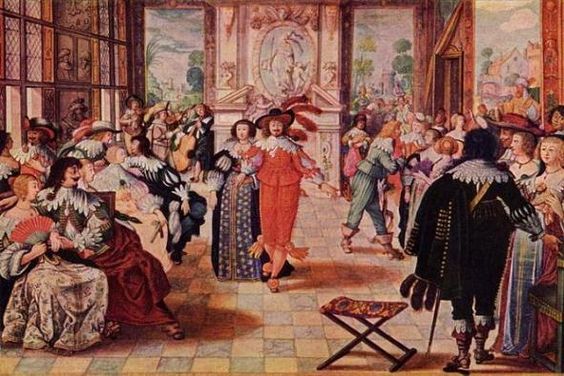 French Court Dances Include:
Allemande
Courante
Sarabande
Gavotte
Bourée
Minuet
Passepied
Gigue
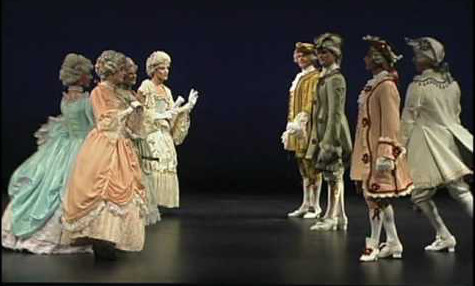 Passepied (Musica Pacifica)
Gavotte (Musica Pacifica)
Gigue (Musica Pacifica)
Two Minuets from the Prologue to Lully’s Armide (1686)
Minuet 1			          Minuet 2
PAC
HC
PAC
.
HC
HC
.
HC
HC
.
.
.
.
.
.
.
.
.
C
D          D’
A
B
Da capo (A & B)
.
4  +  4                6  +  6                3  +  3             4  +  4            4  +  4
“Trio”
(reduction to
three voices)
The “Patent” over the Académie Royale de  Musique (1672)
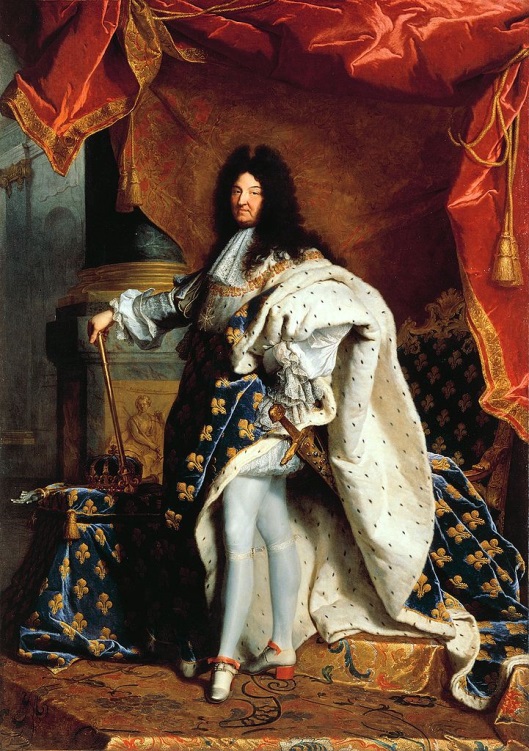 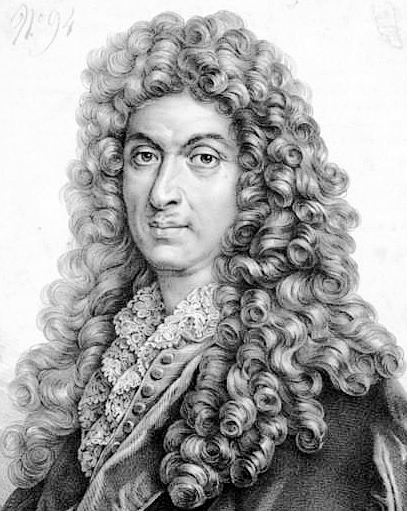 Louis XIV
Lully
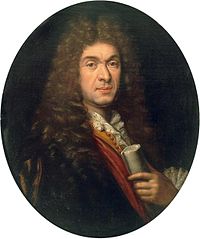 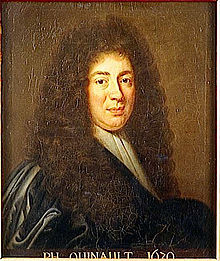 Philippe Quinault
Jean-Baptiste Lully
Tragédie en musique (tragédie lyrique), e.g.,

Cadmus et Hermione (1673)
Alceste (1674)
Atys (1676)
Isis (1677)
Phaëton (1683)
Armide (1686)
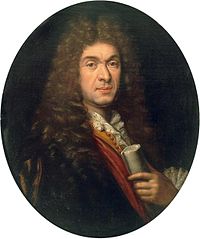 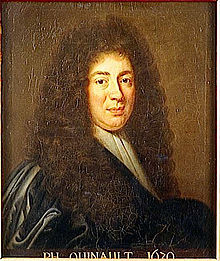 Philippe Quinault
Jean-Baptiste Lully
Tragédie en musique (tragédie lyrique), e.g.,

Cadmus et Hermione (1673)
Alceste (1674)
Atys (1676)
Isis (1677)
Phaëton (1683)
Armide (1686)
Overture, then, Prologue (addressed 
     to court), then 5 acts
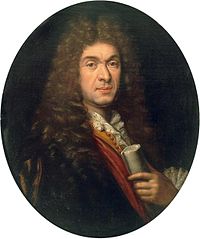 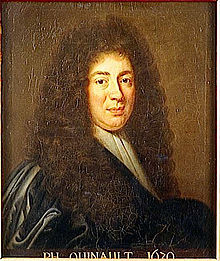 Philippe Quinault
Jean-Baptiste Lully
Tragédie en musique (tragédie lyrique), e.g.,

Cadmus et Hermione (1673)
Alceste (1674)
Atys (1676)
Isis (1677)
Phaëton (1683)
Armide (1686)
Overture, then, Prologue (addressed 
     to court), then 5 acts
Classical subject matter
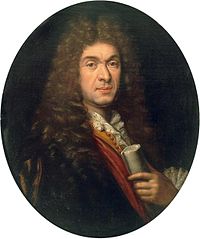 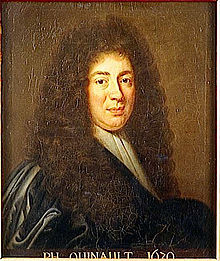 Philippe Quinault
Jean-Baptiste Lully
Tragédie en musique (tragédie lyrique), e.g.,

Cadmus et Hermione (1673)
Alceste (1674)
Atys (1676)
Isis (1677)
Phaëton (1683)
Armide (1686)
Overture, then, Prologue (addressed 
     to court), then 5 acts
Classical subject matter
Tragic; serious
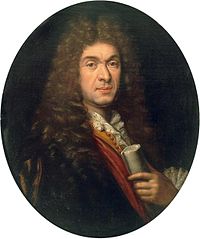 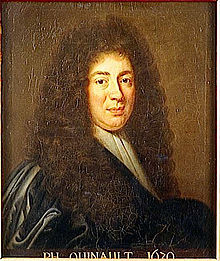 Philippe Quinault
Jean-Baptiste Lully
Tragédie en musique (tragédie lyrique), e.g.,

Cadmus et Hermione (1673)
Alceste (1674)
Atys (1676)
Isis (1677)
Phaëton (1683)
Armide (1686)
Overture, then, Prologue (addressed 
     to court), then 5 acts
Classical subject matter
Tragic; serious
Grand spectacle (staging, “machines,”
     dances, ballet, divertissements)
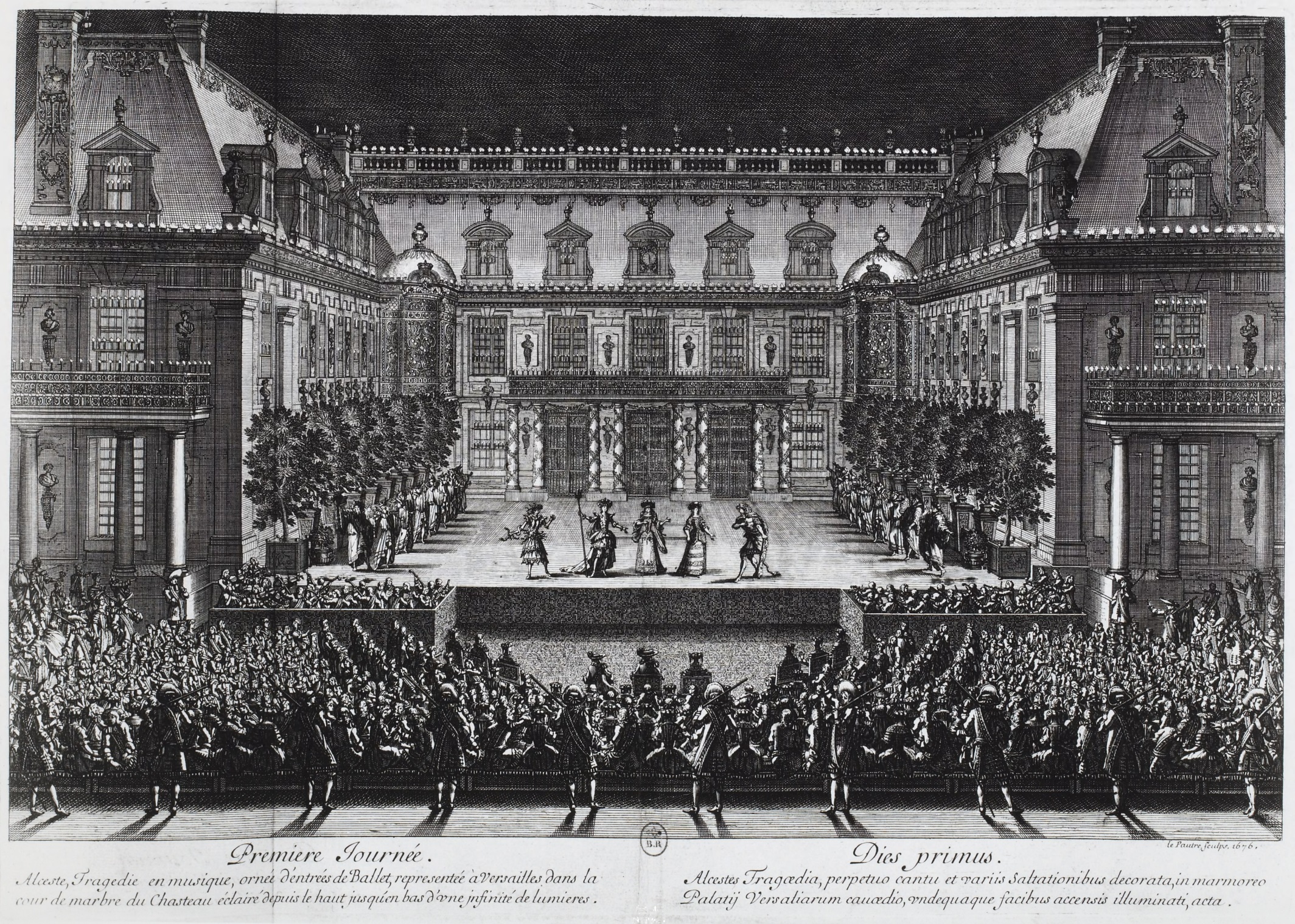 Alceste in the Versailles Marble Courtyard (1674)
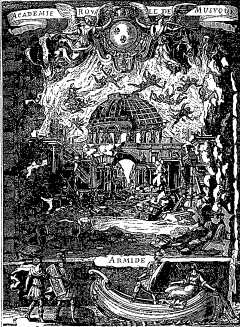 Armide, Staging of Act 5: 
The Demons Destroy Armide’s Palace; Armide departs in a flying chariot
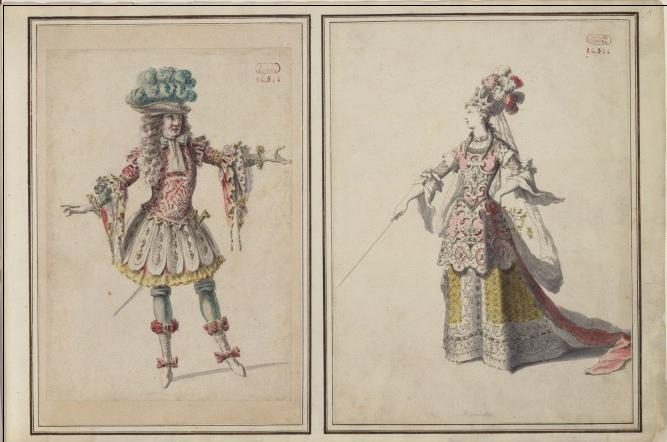 Armide, Costume Designs
“Grande passacaille” from Lully’s Armide (1686)
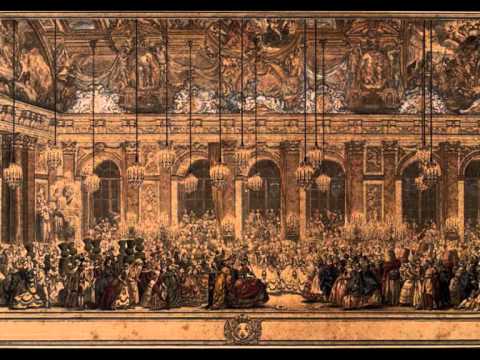 “Grande passacaille” from Lully’s Armide (1686)
Continuous variations over a repetitive, variable ground bass
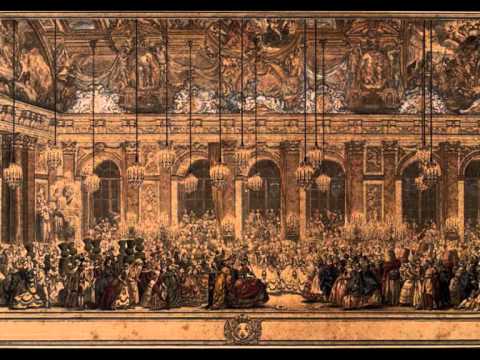 Lully: Chaconne from Phaëton (1683)
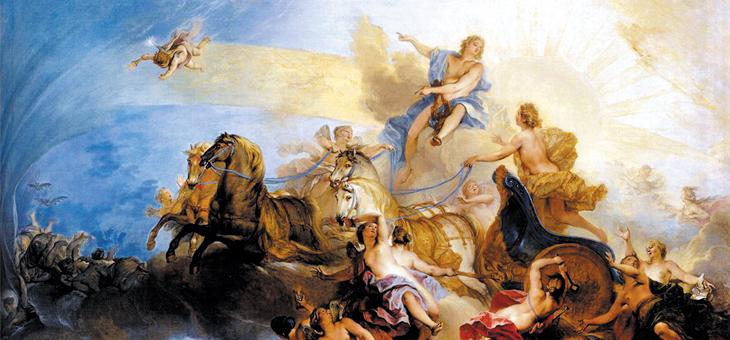 Lully: Chaconne from Phaëton (1683)
Sectionalized: segmented into an ongoing chain of small units
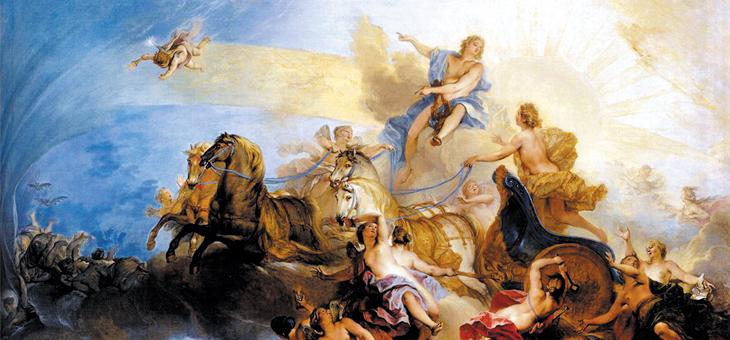 Lully: Chaconne from Phaëton (1683)
Sectionalized: segmented into an ongoing chain of small units by:
changing but interrelated bass patterns
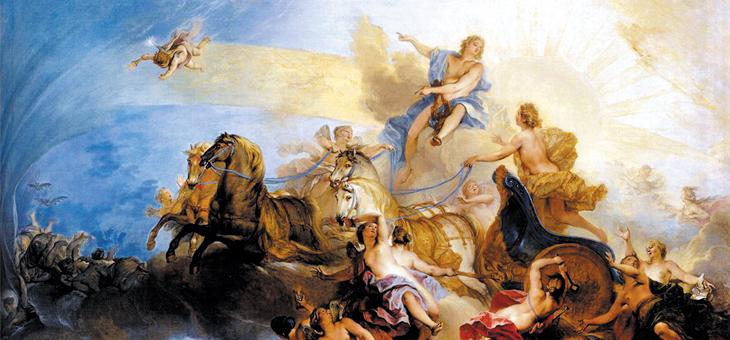 Lully: Chaconne from Phaëton (1683)
Sectionalized: segmented into an ongoing chain of small units by:
changing but interrelated bass patterns
paired phrases above (doubles: aa, bb, cc, dd  . . . )
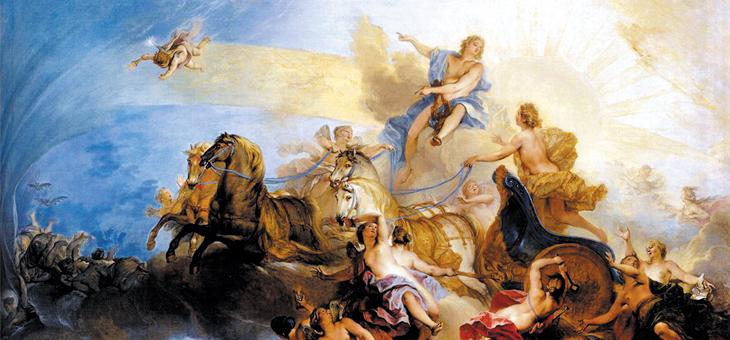 Lully: Chaconne from Phaëton (1683)
Sectionalized: segmented into an ongoing chain of small units by:
changing but interrelated bass patterns
paired phrases above (doubles: aa, bb, cc, dd  . . . )
returns of certain upper-voice lines (qua refrains)
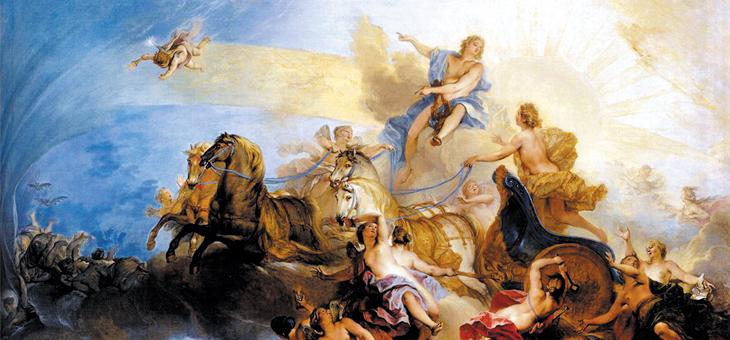 Lully: Chaconne from Phaëton (1683)
Sectionalized: segmented into an ongoing chain of small units by:
changing but interrelated bass patterns
paired phrases above (doubles: aa, bb, cc, dd  . . . )
returns of certain upper-voice lines (qua refrains)
occasional variation of mode (major/minor)
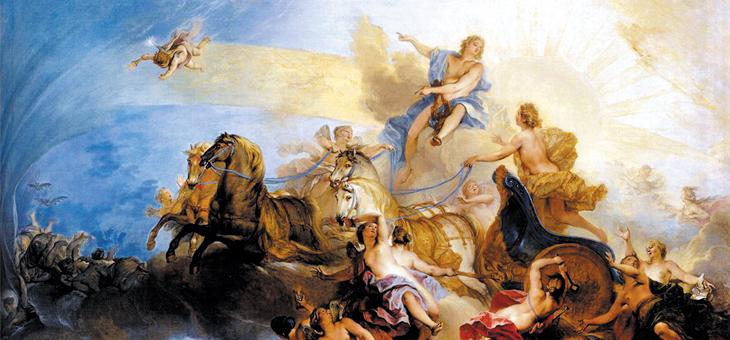 Lully: Chaconne from Phaëton (1683)
Sectionalized: segmented into an ongoing chain of small units by:
changing but interrelated bass patterns
paired phrases above (doubles: aa, bb, cc, dd  . . . )
returns of certain upper-voice lines (qua refrains)
occasional variation of mode (major/minor)
contrasting changes of instrumental color or dynamics
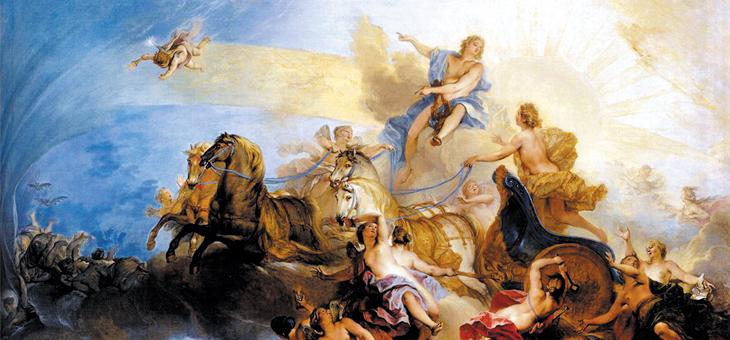 “Grande passacaille” from Lully’s Armide (1686)
Continuous variations over a repetitive, variable ground bass
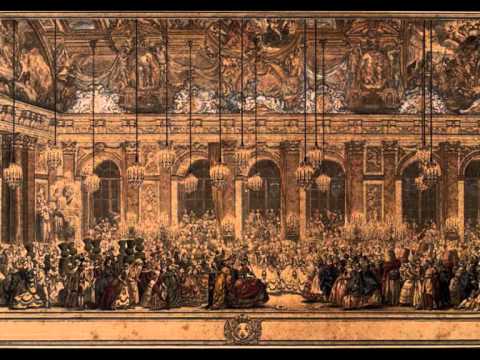 [The following two slides were short video clips of performances of the “Grande passacaille” from Lully’s Armide. They appear here only as pictures in order not to exceed uploadable file size.]
Excerpt: “Grande passacaille” from Lully’s Armide (1686)
(William Christie, Les Arts Florissants, 2011)
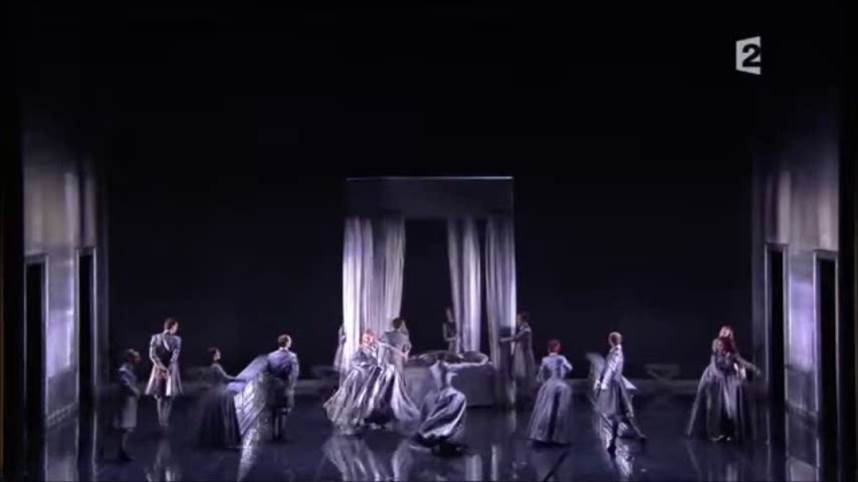 Excerpt: “Grande passacaille” from Lully’s Armide (1686)
(Group: Les neveux de Rameau)
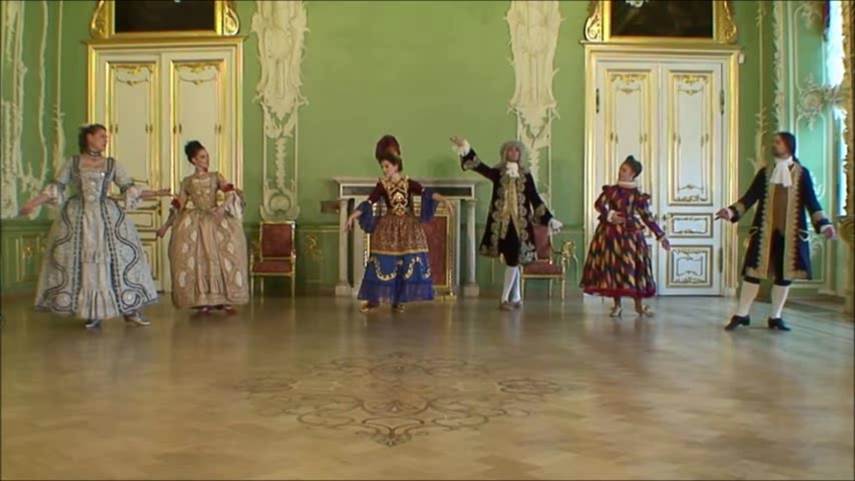